دکترمحمود راوری متخصص کودکان 
عضوكميته كشوري ترويج تغذيه با شيرمادر
یکی از مهمترین وموثرترین عمل در موفقیت تغذیه با شیرمادر آموزش های وضعیت شیردهی صحیح است (از همان ساعات اولیه پس از تولد)
اهمیت درآغوش گرفتن شيرخوار و پستان گرفتن صحیح وی
اساس دستیابی موثر شیرخوار به شیر پستان
کلید موفقیت در تغذیه با شیرمادر است چون ودر مطالعات : 
94% مادران با مشکلات شیردهی، وضعیت غلط و سطحی مکیدن نوک پستان را داشته اند
فقط 10% زوج مادرو شیرخوار که مشکلات شیردهی ندارند، وضعیت شیردهی و گرفتن پستان نادرست داشته اند
90% مشکلات شیردهی را می توان فقط با گرفتن صحیح پستان پیشگیری کرد
2
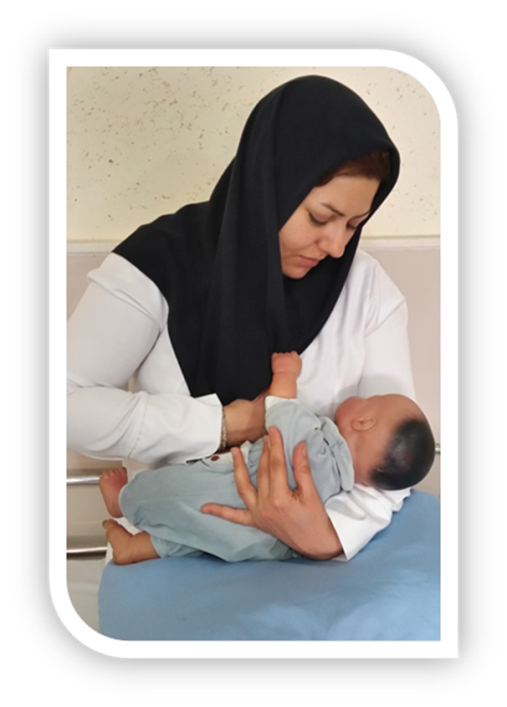 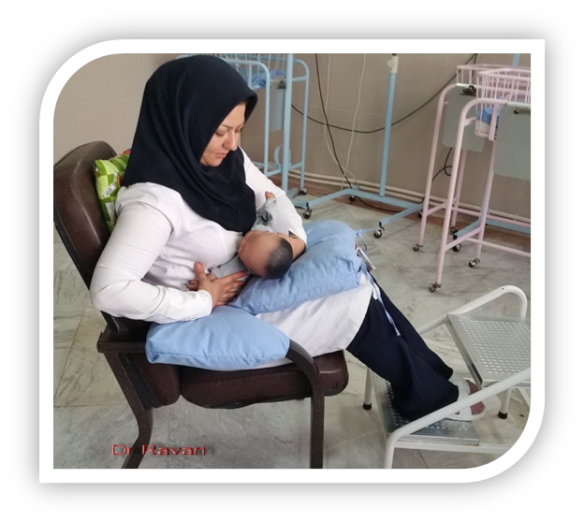 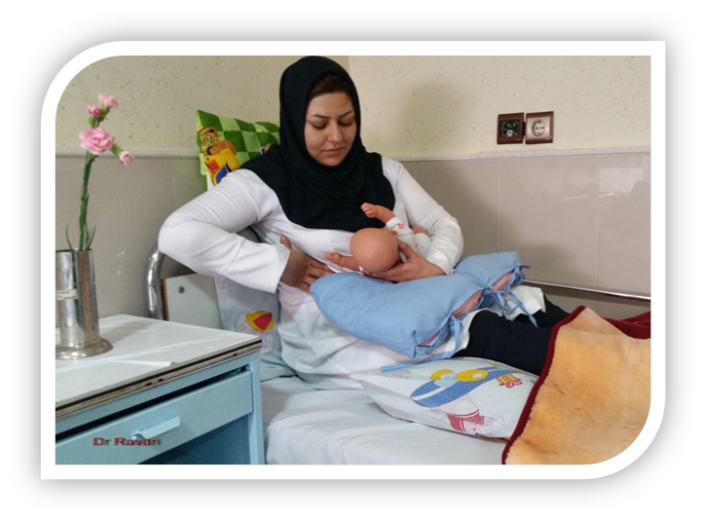 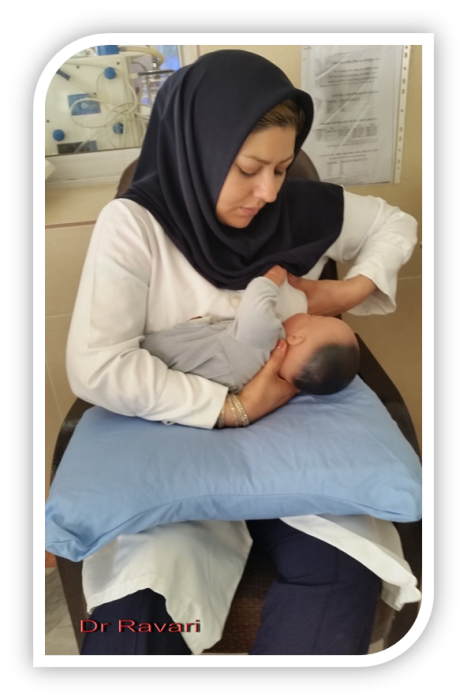 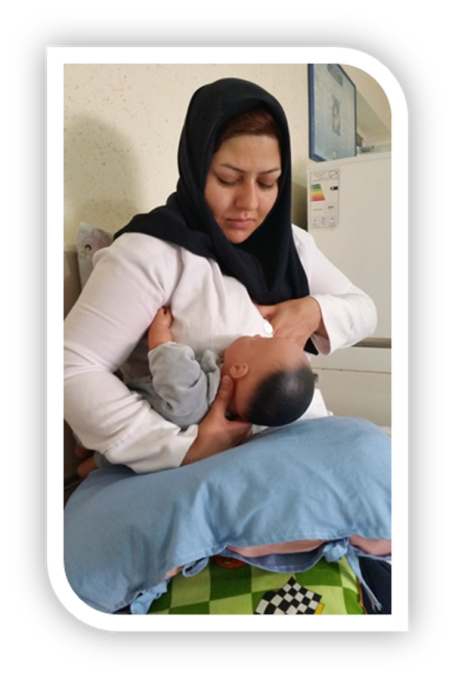 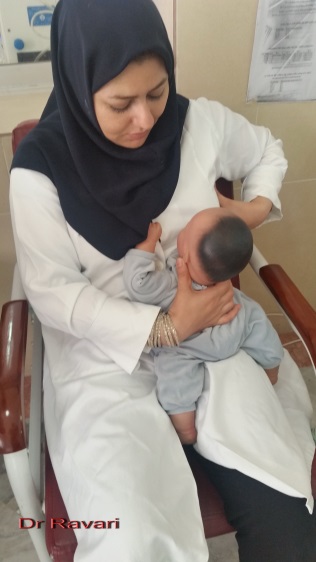 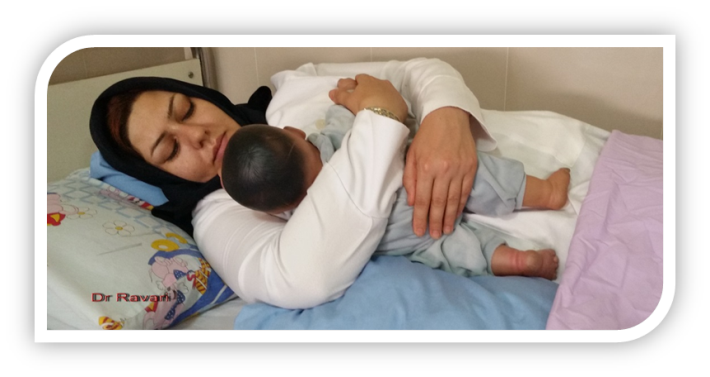 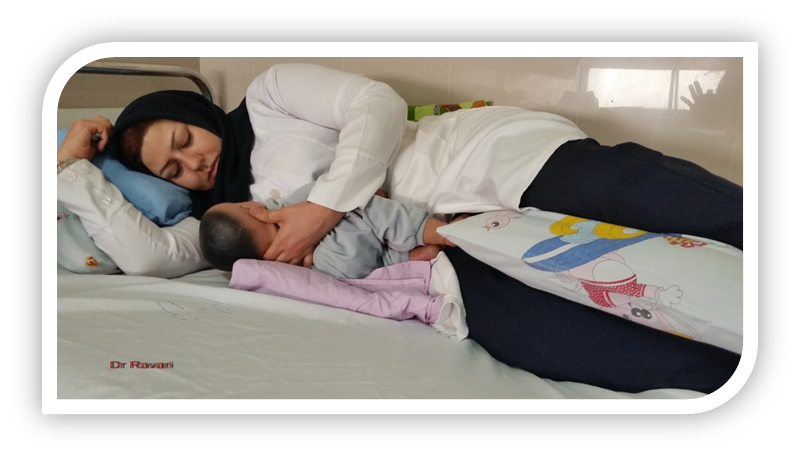 3
[Speaker Notes: Maternal breastfeeding positions: have we got it right? 
Some breastfeeding experts may traditionally have insisted on upright sitting postures because of etiquette, leaning back  perhaps being associated with slouching or an unkempt appearance]
نمونه آموزش بیمارستانی برای گرفتن پستان ، ولیکن شیرخواری ممکن است قادر به ادامه Latch_on بیشتر از یک دقیقه نباشد
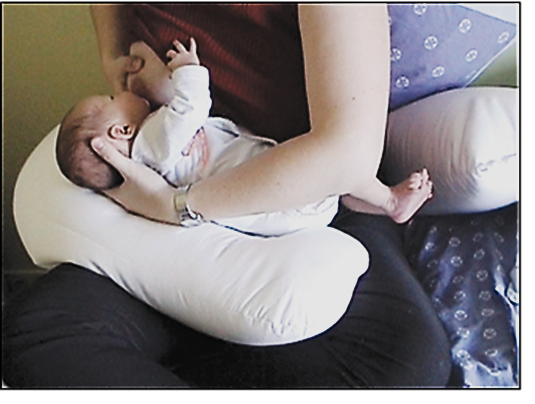 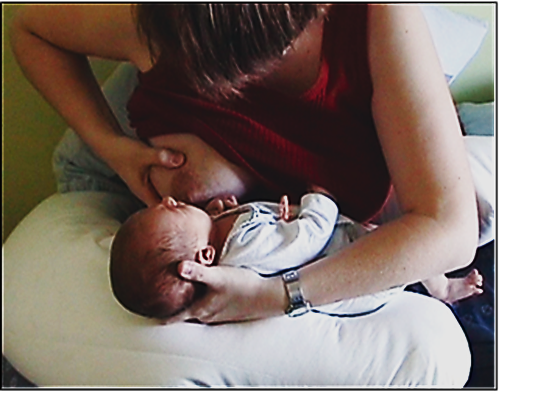 4
1-چرا وضعيت صحيح بغل كردن و پستان گرفتن شيرخوار اهميت دارد؟
5
بايد به نحوه در آغوش گرفتن شيرخوار و گرفتن پستان او بويژه در روزها و هفته های اول شيردهي، توجه خاص داشت، زیرا :
نحوه در آغوش گرفتن و بخصوص پستان گرفتن شيرخوار، پایه و اصل موفقیت در تغذیه با شیرمادر است.
اگر مادر نتواند شيرخوار را صحیح درآغوش بگیرد و شیرخوار بخوبی پستان را بگیرد نتیجه چیست؟
6
نوک پستان دردناک، زخم نوک پستان
انسداد مجاری شیر، احتقان پستان، عفونت پستان 
مکیدن نا موثر پستان
کاهش انتقال شیر از پستان به دهان شیرخوار 
گریه و عدم رضایت شیرخوار
طولانی و  مکررشیرخوردن شیرخوار
کندی رشد (عدم وزن گیری مناسب شیرخوار) 
کاهش تولید شیرمادر
کاهش طول مدت شیردهی و
گاها قطع شیردهی
7
2-وضعيت صحيح در آغوش گرفتن شيرخوار و نحوه درست پستان گرفتن او چگونه است؟
8
در ابتدا نوزاد سالم در طی ساعت اول پس از تولد درحین تماس پوست به پوست با مادر خودش بدون کمک توانائی جستجو، یافتن، گرفتن و مكيدن پستان، و بلع شیر را دارد (در اولین تغذیه چگونگی وضعیت نوزاد درآغوش مادر مهم نیست)
سپس شیردهی نیاز به کمک در آموزش، تمرین و کسب تجربه در مادرو نوزاد  برای یک وضعیت خوب شیرخوار در آغوش مادر و مکیدن موثر او دارد.
این آموزش ها بسیار مهم و ضروری است که باید بجز آموزش های قبل زایمان در طی اقامت مادر و نوزاد در زایشگاه بطور عملی و صورت به صورت انجام شود
9
بايد شيرخوار علاوه بر نوك پستان، بخش بیشتری از هاله موجود درتماس با فک پائین خود را به دهان ببرد
با دو عمل فشردن با کمک فک و زبان به آنچه که در دهان او هست و ایجاد فشارمنفی با پائین آمدن زبان و انبساط نوک پستان و هاله و مجاری شیر داخل آن، شيرخوار پستان را در دهان خود دوشيده و شیرمی خورد.
 مسئله مهم در گرفتن پستان، مکیدن نوک پستان نیست (كوتاه، بلند، بزرگ، صاف يا فرو رفته) بلکه با کمک چسبیدن لبها به روی پستان(برای حفظ فشار منفی تولید شده در دهان) ،فقط فشردن نسج نرم هاله و تولید فشار منفی در دهان مهم است
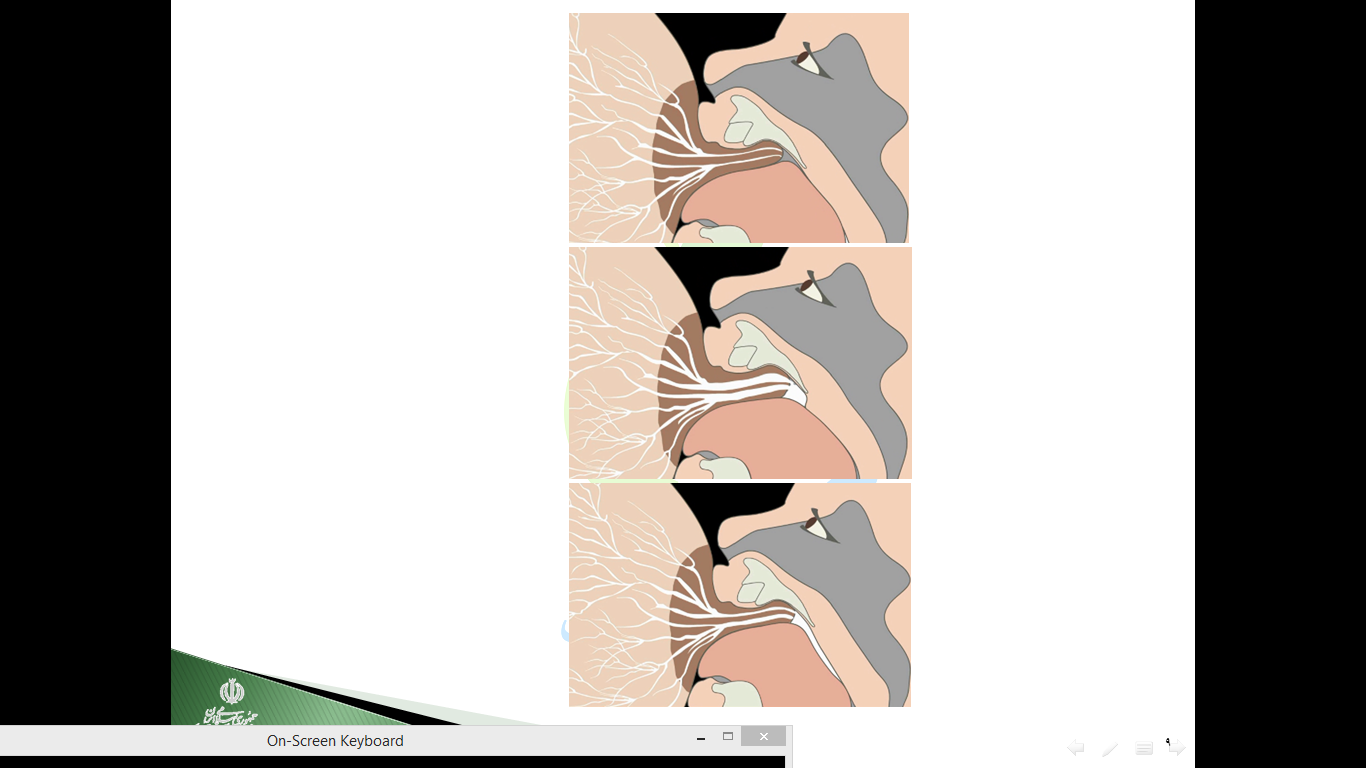 10
3-وضعیت صحیح شیرخوار جهت شیردهی در آغوش مادر چگونه است؟
11
نکات کلیدی در شیردهی برای شیرخوار
قرار گرفتن در وضعیتی که دسترسی به پستان آسان باشد
بدن شيرخوار روبرو و در تماس نزديك با بدن مادر است. 
صورتش روبروي پستان است (چانه  چسبيده به پستان)
سر(گوشها) و بدن (شانه و باسن) شيرخوار در امتداد خطي مستقيم باشد. 
هم سطح بودن و حمایت خوب بدن شيرخوار با کمی تمایل سر بطرف عقب (فاصله پستان با بيني برای تنفس شيرخوار) 
هم تراز  بودن نوک پستان با بینی و هاله با دهان شیرخوار
خم شدن دست و پاهای او بطرف بدنش به منظور پیشگیری از تکان دادن آنها
12
هم سطح بودن سر شیرخوار با پستان
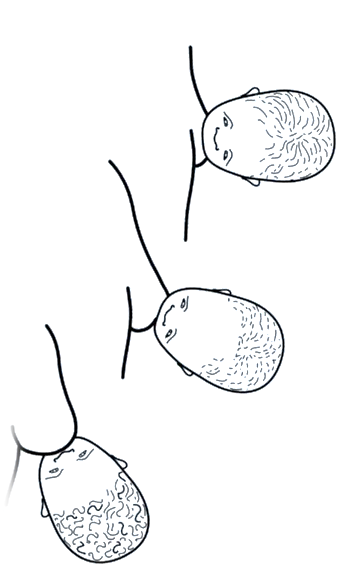 بدن شيرخوار هم سطح پستان مادر باشد
شیرخوار به زیر پستان آویزان نباشد
پرهیز از وضعیتی که سبب چرخش گردن شیرخوار به طرفین شود
13
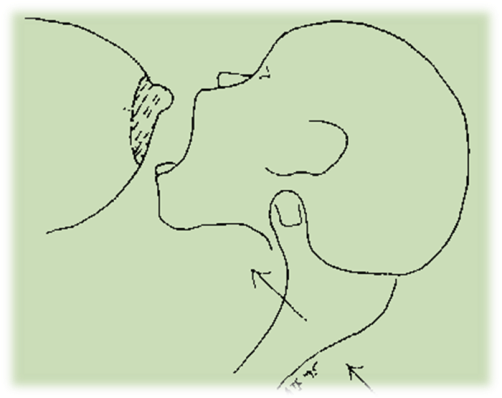 وضعیت دهان شیرخوار در گرفتن پستان
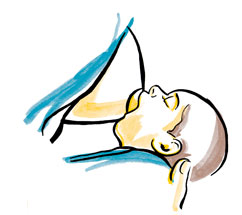 دهان کاملا باز
مشاهده قسمت كمي از هاله پستان در بالاي لب فوقاني او
گرفتن پستان بصورت غیر قرینه (ترجیحا)
زاویه گوشه دهان(150-130درجه) یا بهتر
قرارگرفتن حدود 2-1اینچ  از هاله پستان در دهان شیرخوار
عدم فرورفتگی درگونه های شیرخوار 
برگشته شدن لب تحتاني بطرف بیرون  و نه مکیدن لب پائینی
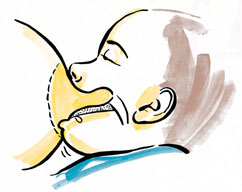 14
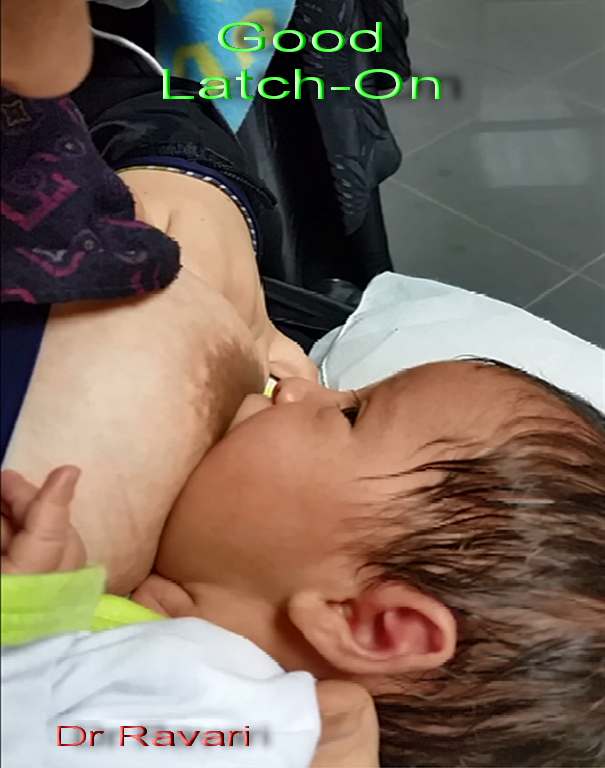 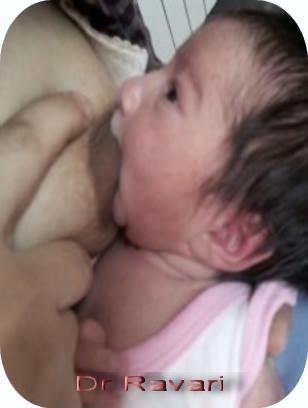 15
Good Latch-On and positioning
Incorrect latch-on and positioning
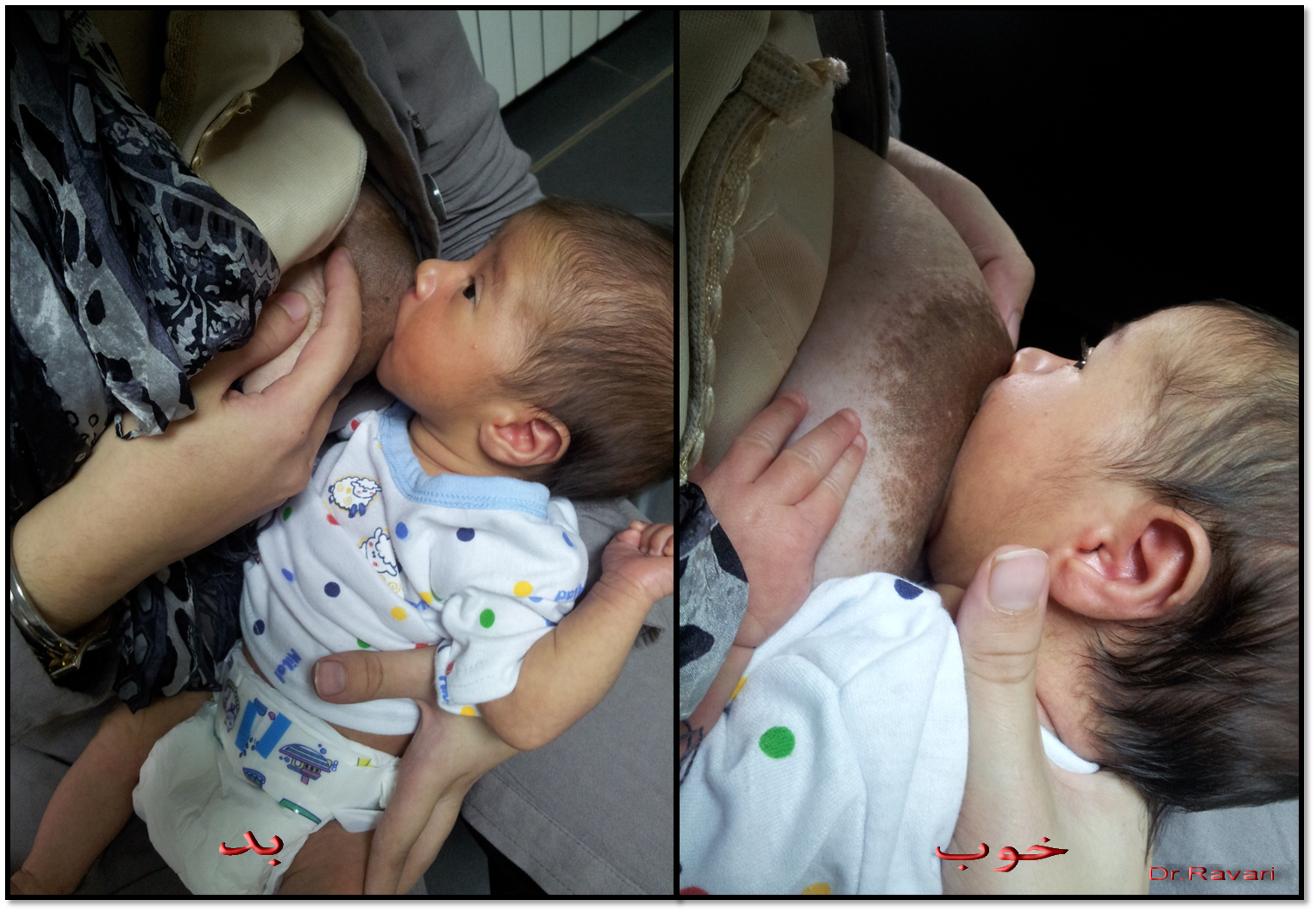 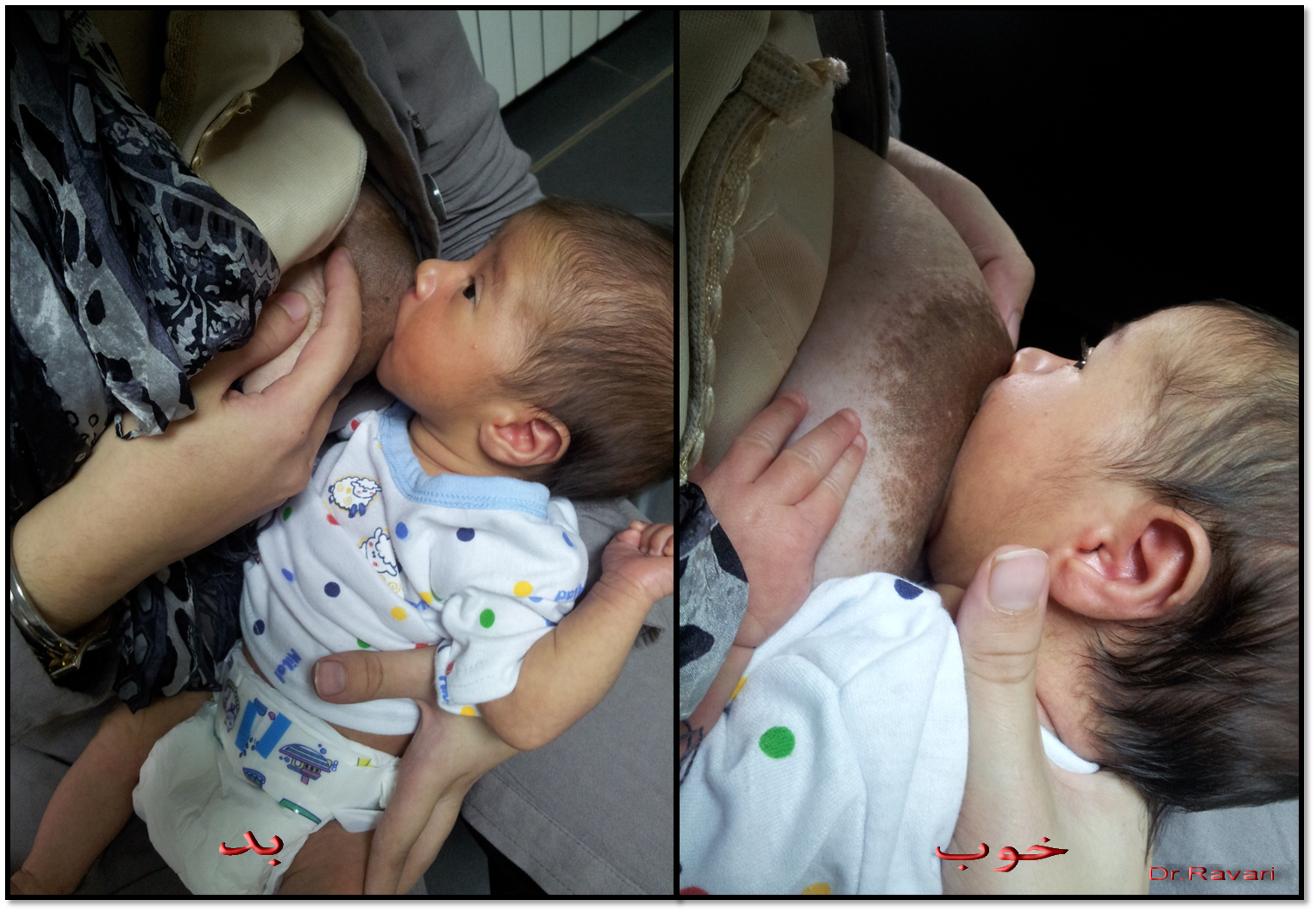 16
4- چگونه مادر پستانهایش را با دست نگهدارد؟
17
روشهای حمایت پستان
C-hold
C-hold with chest wall support
V-hold (scissors)
 U-hold (Dancer hold)
 Nipple sandwich hold)Taco(
18
[Speaker Notes: Th e Dancer ha nd positio n (D anner, 1 9 9 2 ) ca n benefit ma ny of th e s e bab ie s 
becau se i t st a bil izes t h e jaw a nd s upports t he ma ss et e r muscles , wh i c h
dec re a se s the i ntra-oral s pace a nd e nhances th e ge ne ra t i on of nega t i ve 
pressure.
i. The brea st is s upported b y t he thir d , fourth, a nd fifth fi ngers so t h at t he 
we bb in g b e twee n th e th u mb and index fin g er forms a U- s h a pe d cu p on
w hich t he bab y ' s ch i n rests. 
ii. The th umb a nd inde x finge r support t he cheek s w ith ge ntle t rac t i on
toward t h e corner of t h e li ps .]
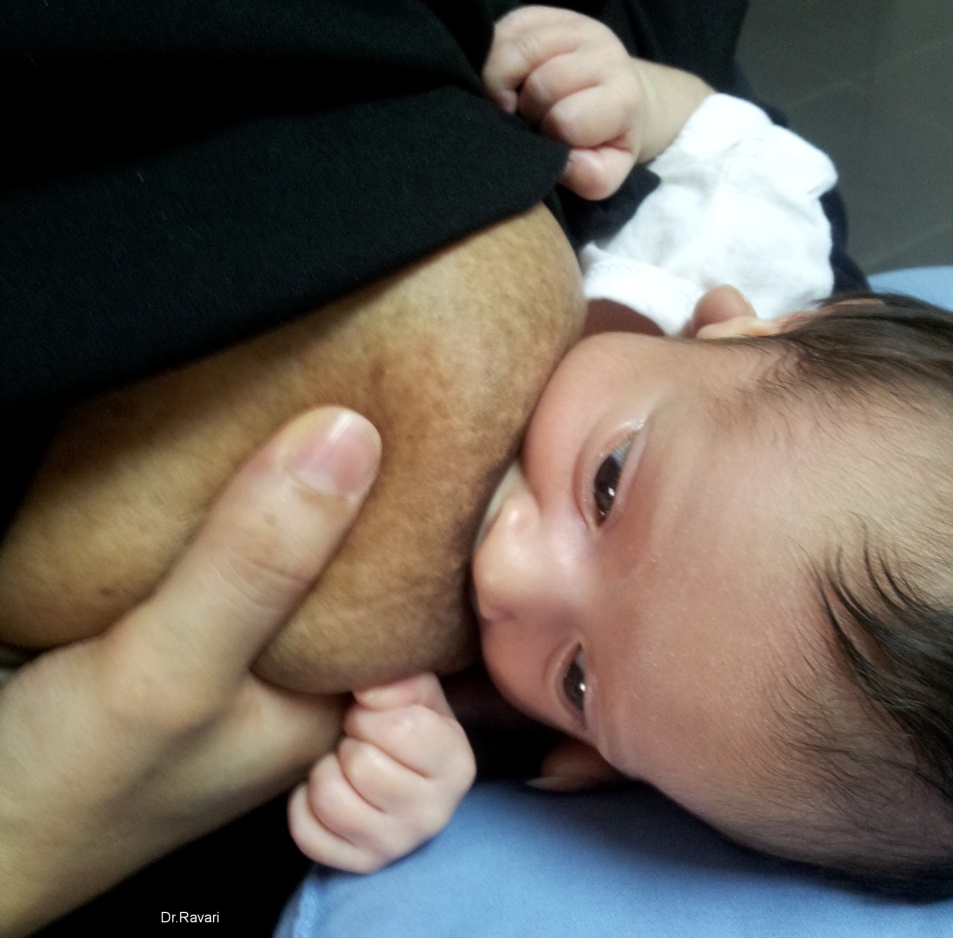 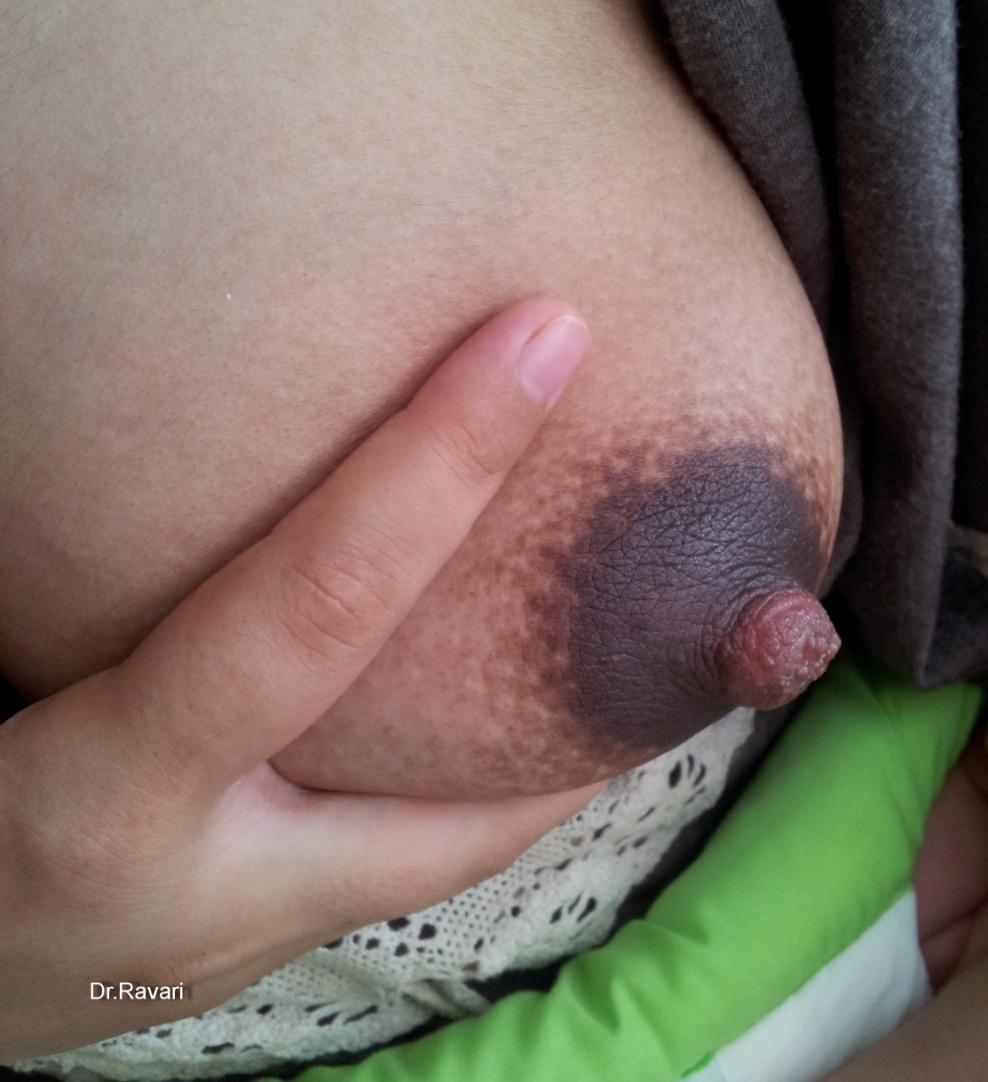 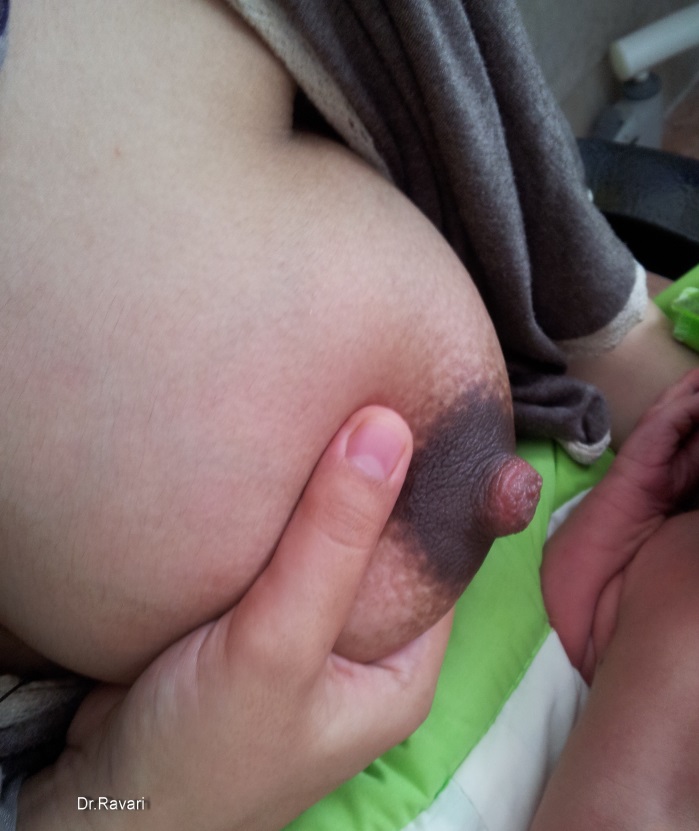 C-hold
V-hold
Taco
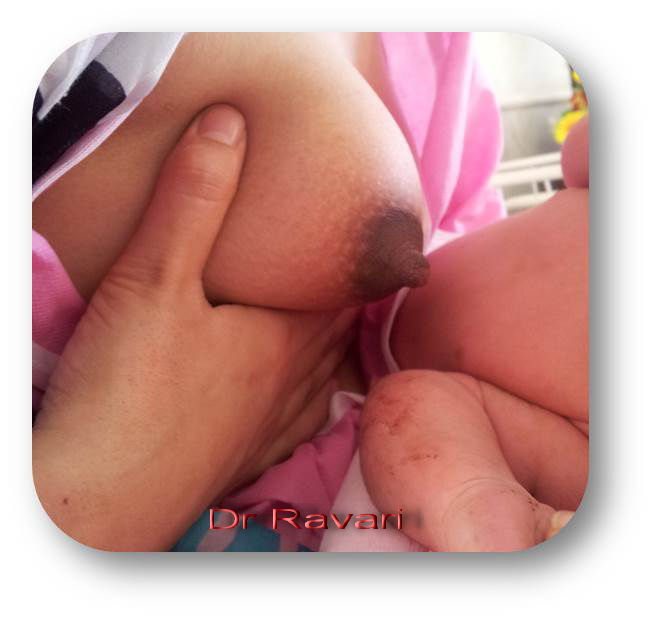 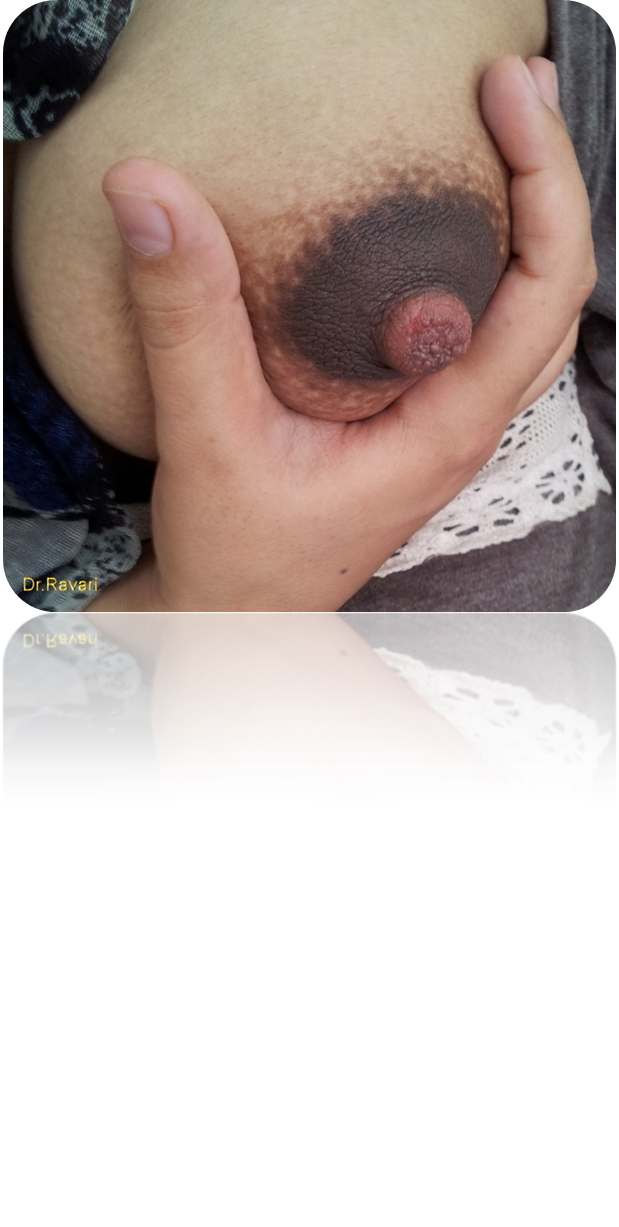 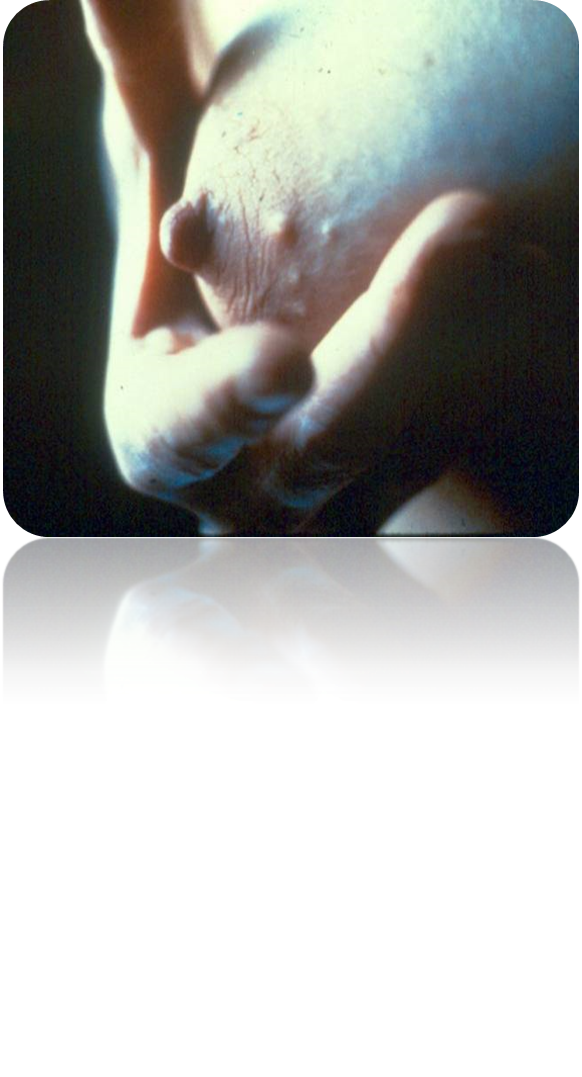 C-hold 
with chest wall support
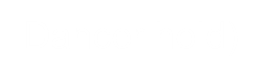 Dancer hold)
19
نگهداشتن پستان
محل قراردادن کف دست و انگشتان
دور از هاله به منظور  بردن بیشتر هاله به دهان
حمایت پستان توسط دست به منظور نگهداشتن وزن پستان(سنگین یا آویزان) که چسبیدن دهان شیرخوار به پستان بهم نخورد 
پستان بزرگ(گذاشتن دست جلوی حوله لوله شده)
پستان کوچک (عدم نیاز به حمایت پستان، در صورت نیاز گذاشتن انگشتان ویا کف دست بروی قفسه سینه زیر پستان
20
بزرگ : دست جلوی حوله لوله شده
کوچک :عدم نیاز به حمایت
 ویا کف دست به قفسه سینه
21
نگهداشتن پستان
فشار بیمورد انگشت شست به روی پستان به بهانه باز نگه داشتن راه بینی ممکن است سبب:
اختلال در چسبیدن دهان به پستان، خروج پستان از دهان،
درد نوک پستان(زخم و شقاق) و مجاری بسته شده شیر شود
پرهیز جدی از گذاشتن سایر انگشتان در زیر پستان بطوریکه نزدیک هاله باشد (گرفتن نوک پستان و یا جدا شدن از پستان)
22
5- چگونه مادر به کودک کمک کند تا پستان را بگیرد؟
23
تماس و یا مالیدن نوک پستان به لبها (ترجیحا لب بالا) 
برای باز شدن دهان
دقت در عدم تماس انگشتان مادر با دهان شیرخوار
امکان بستن دهان و یا گاز گرفتن شیرخوار
در ابتدا باید چانه در تماس با پستان و نوک بینی نزدیک و هم سطح با نوک پستان باشد:
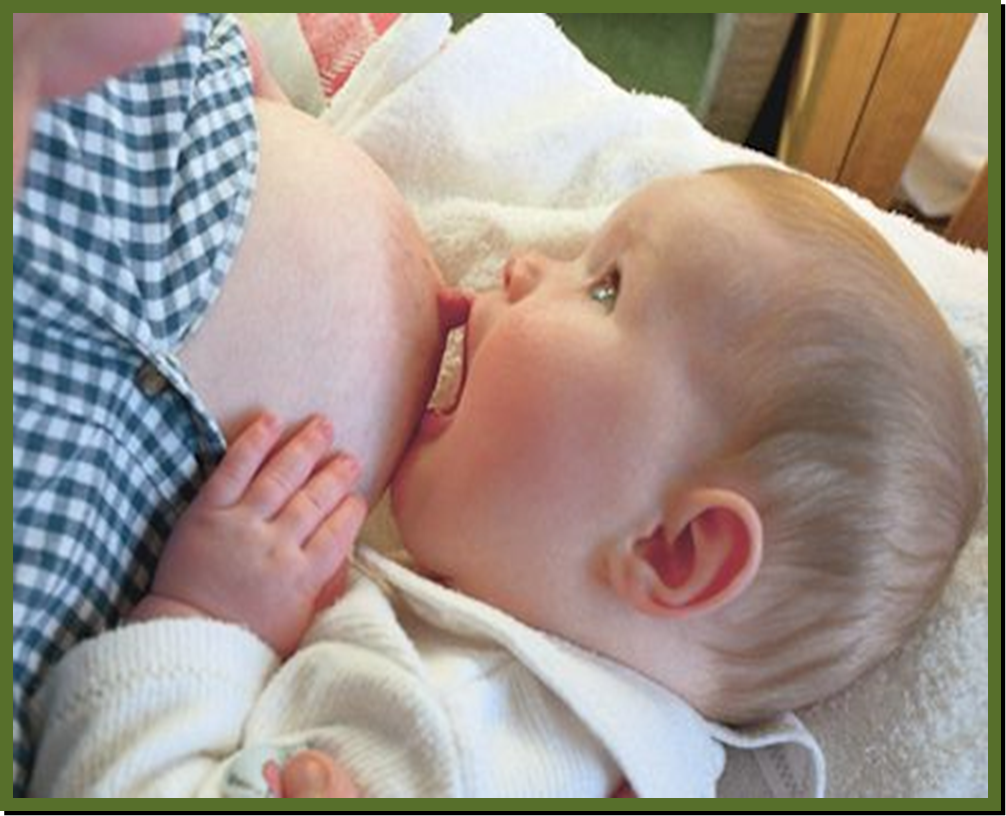 دهان شیرخوار رو به بالا بطوریکه از طرف چانه بخش زیادی ازهاله را بپوشاند
دهان باز همانند اولین گاز زدن به یک ساندویچ بزرگ، کمک کننده است
24
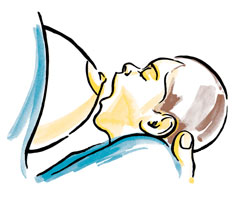 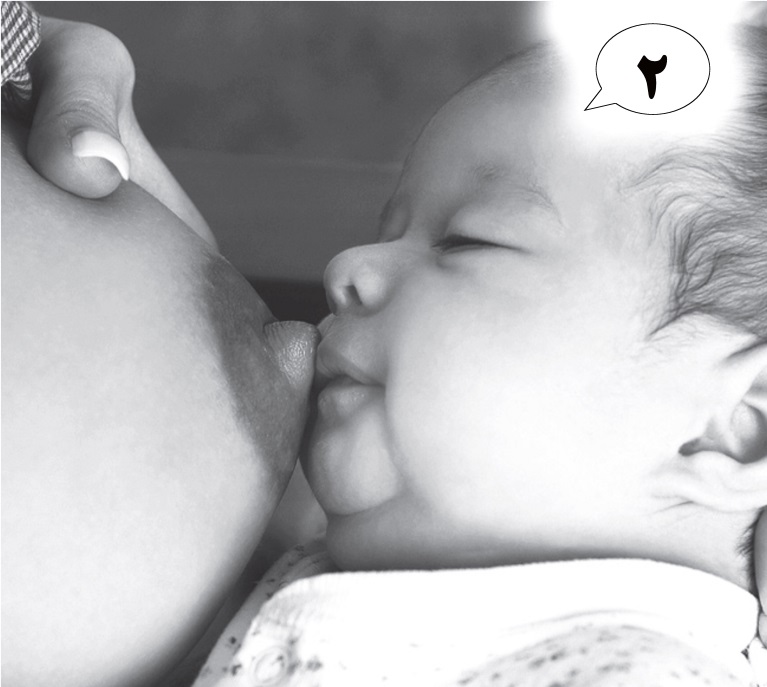 هدایت شیرخوار بطرف پستان
دهان بایدکاملا باز و زبان در کف آن باشد
وقتی که کاملا  دهان باز شود  وی را سريعا و به آرامی در حالی که لب فوقانی با نوک پستان در تماس است و لب تحتانی او زیر و به دور از نوک پستان است بطرف پستان هدایت کنید
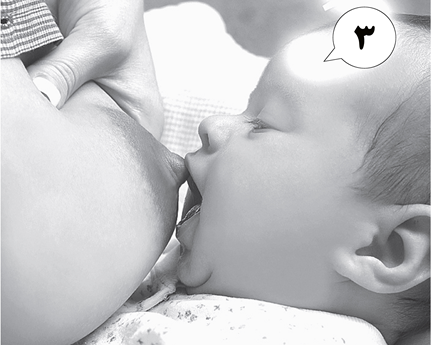 ارتباط کلامی (گفتن باز) و دیدن (باز نمودن دهان مادر) کمک کننده است
25
[Speaker Notes: پس از باز شدن مختصر دهان شیرخوار، کمی سر وی را به عقب متمایل نموده تا وقتی که کاملا  دهان باز شود  وی را سريعا و به آرامی بطرف پستان هدایت کنید]
Latch-On Well  چفت شدن خوب به پستان 
 قلب موفقیت در تغذيه با شیرمادر است
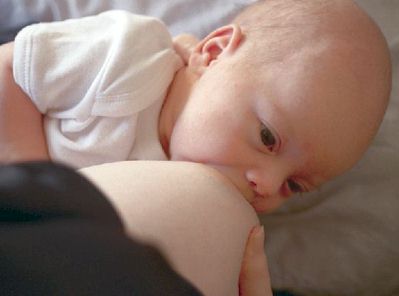 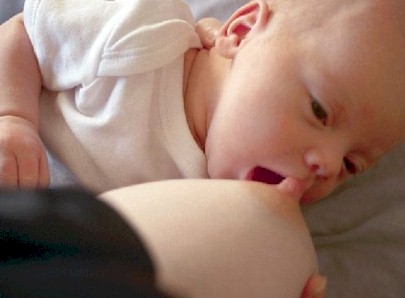 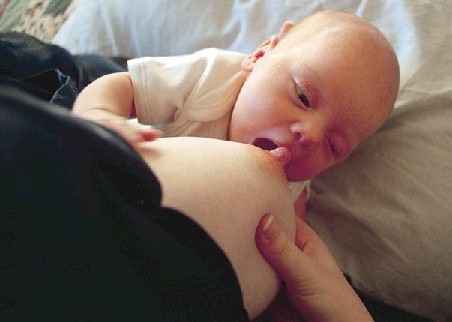 26
6-چه مواردی هست که باید در هنگام گرفتن پستان پرهیز کرد؟
27
بردن پستان به طرف دهان و یا خم شدن مادر به جلو 
خم کردن گردن و یا عقب کشیدن بیش از حد گردن شیرخوار 
فشار به چانه شیرخوار جهت به زور باز کردن دهان
گرفتن پس سر یا فشار دادن سر شیرخوار به داخل پستان 
احساس ترس و مقاومت در شیرخوار درصورت رفتار سریع و خشن 
پرهیز از هل دادن و به زور بردن شیرخوار بطرف پستان مادر
پرهیز از شیردادن شیرخوار در حال گریه
درآوردن پستان از دهان شیرخوار در وقفه های شیرخوردن
چرخش بدن مادر یا شیرخوار ویا تکان دادن سر شیرخوار
پیشگیری از تحرک بیش از حد شیرخوار(پراندن دست وپا)
28
7-علائم مكيدن موثر و تغذیه ای
29
مكيدن هاي آهسته، عميق بصورت: بازنمودن کامل دهان >>توقف چانه>>بستن دهان همراه با مكث ها
گونه ها موقع مكيدن برآمده است
شيرخوار پس از شيرخوردن، خود پستان را رها مي كند
مادر متوجه علائم بازتاب جهش شير مي شود
نداشتن احساس درد و ناراحتي مادر هنگام شير دادن
شنیدن صدای بلع با یا بدون گوشی در روی گلو
30
علائم بلعیدن (انتقال شیر)
شنیدن صدای فوت بعلت خروج هوا از بینی
شنیدن صدای” CA” از گلو
شنیدن صدای بلع با گوشی در روی گلو
دیدن حرکت فک پائین  و هرچه پائین آمدن وتوقف چانه شیرخوار قبل از بلع با مکیدن های آرام وعمیق بصورت: بازنمودن کامل دهان >>توقف چانه>>بستن دهان 
مختصر لرزش یا حرکت ناحیه بناگوش و پس سر بعلت حرکات فک
فرو رفتن مختصر بالای هاله پستان
31
8- وضعیت مادر هنگام شيردادن چگونه بايد باشد؟
32
هم سطح قرارگرفتن پستان مادر با شیرخوار و حمایت وزن او با بالش که سبب خستگی مادر نشود.
آوردن شیرخوار بطرف پستان ونه برعکس  
گذاشتن دست مادر در قاعده سر شیرخوار(شانه و گردن) و نه پشت سر وی (چون این عمل باعث رهاکردن پستان و کشیدن سر به عقب و قوس کردن بدن وی می شود)
حمایت سر شیرخوار بطوریکه نه زیاد بطرف عقب ویا جلو باشد.
فراهم نمودن  وضعیت راحت مادر از نظر فیزیکی و روحی
33
وضعیت خوب بدن مادر با شیرخوار و حمایت وزن او با بالش که سبب خستگی مادر نشود.
جاي راحت و مناسب با هر وضعيتي كه راحت است از نظر فیزیکی و روحی
آموزش در هر وضعیتی که مادر قرار دارد و راحت است:
اگر مادر روی صندلی نشسته است 
اگر مادر روی تخت نشسته است 
اگر مادر با پهلو خوابیده است 
اگر مادر به پشت خوابیده است
34
[Speaker Notes: آوردن شیرخوار بطرف پستان 
قرار دادن دست مادر در قاعده سر شیرخوار(شانه و گردن) 
حمایت سر شیرخوار بطوریکه نه زیاد بطرف عقب ویا جلو باشد.]
اگر مادر روی صندلی ومستقیم نشسته است
زانوهایش کمی بالاتر از باسن باشد
گذاشتن زیر پائی بمنظور بالابردن زانوها
متمایل شدن  بدن شیرخوار رو به مادر 
پیشگیری از کشش پشت مادر
استفاده از بالش برای راحتی و حمایت شیرخوار
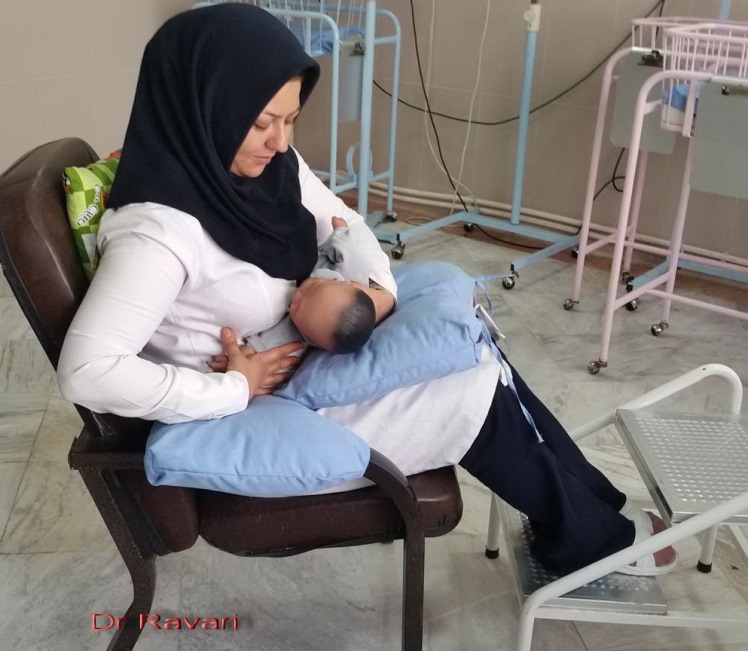 برای پشت مادر
روی ران ها و پائين شکم مادر (بالش نسبتا محکم ،بالش شیردهی) بمنظور هم سطح نمودن شیرخوار با پستان
مادر نباید به عقب یا جلو بروی شیرخوار خم شود
35
اگر مادر روی تخت نشسته است
بالا آوردن پشتی تخت بطور قائم (90درجه)
استفاده از بالش برای پشت مادر(درصورت نیاز)
گذاشتن بالش برای زیر زانوها و یا بازوی مادر
گذاشتن بالش روی ران ها و پائين شکم مادر بمنظور هم سطح نمودن شیرخوار با پستان یا حفاظت شکاف سزارین
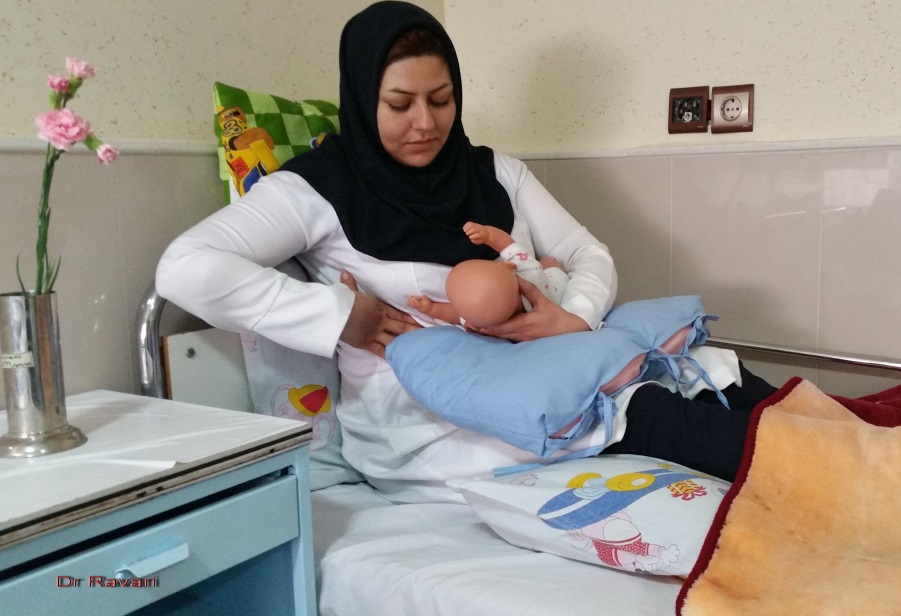 36
اگر مادر به پهلو خوابیده است
احساس خستگی کمتر در این روش
کمک به مادر برای خوابیدن به پهلو (در صورت نیاز) به منظور رو به پستان قرارگرفتن صورت شیرخوار
گذاشتن بالش بین پاهای مادر بمنظور هم سطح نمودن با باسن وکاهش درد پشت
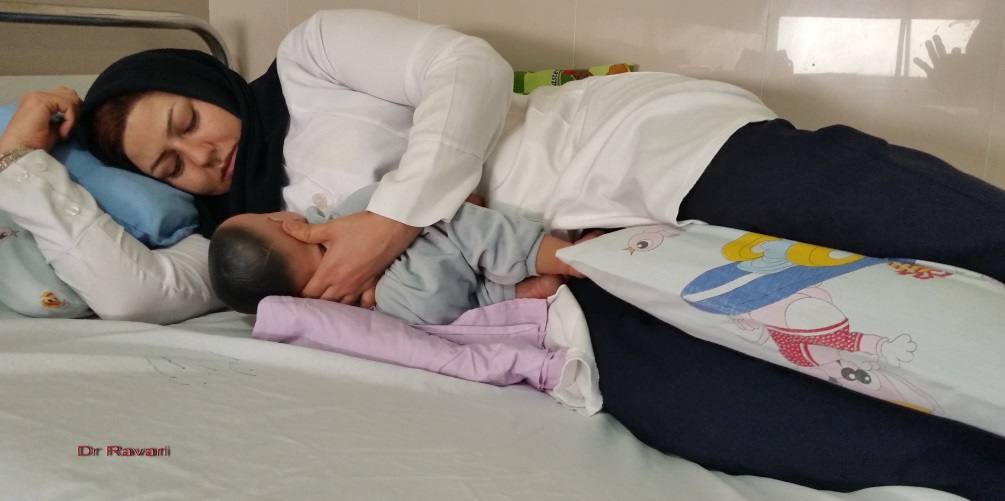 استفاده از بالش برای پشت مادر(درصورت نیاز)
گذاشتن یک حوله یا پتوی لوله شده در شکاف پشت شیرخوار که به پشت نچرخد
حمایت پشت کودک توسط دست بالائی مادر
37
اگر مادر به پشت خوابیده است
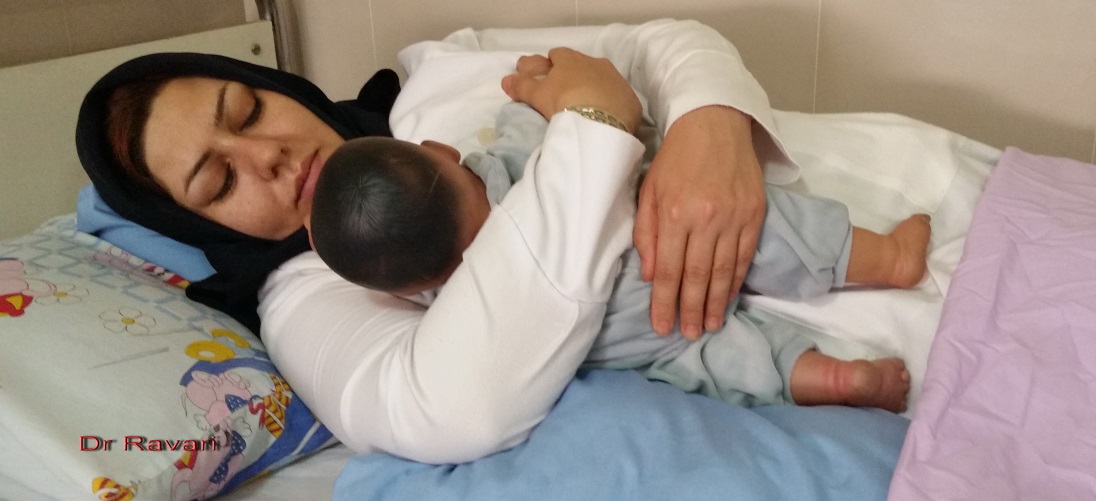 وضعیت مناسبی برای شیردهی نیست ولیکن ممکن است نیاز باشد(جراحی ،حین و بعد از سزارین ، جریان سریع شیر)
وزن شیرخوار به روی پستان مادر ممکن است دردناک باشد
درصورت قرار دادن سینه به سینه شیرخوار با مادر ،چانه باید در پستان مادر فرو رفته باشد ،سر کمی به عقب و بینی در تماس نزدیک به پستان باشد
کمک به شیرخوار دراصلاح پوزیش و نحوه چفت شدن به پستان 
هم سطح نمودن بدن نوزاد باپستان در صورت قراردادن نوزاد از پهلو و حمایت پشت وگردن شیرخوار توسط بازو آرنج مادر
38
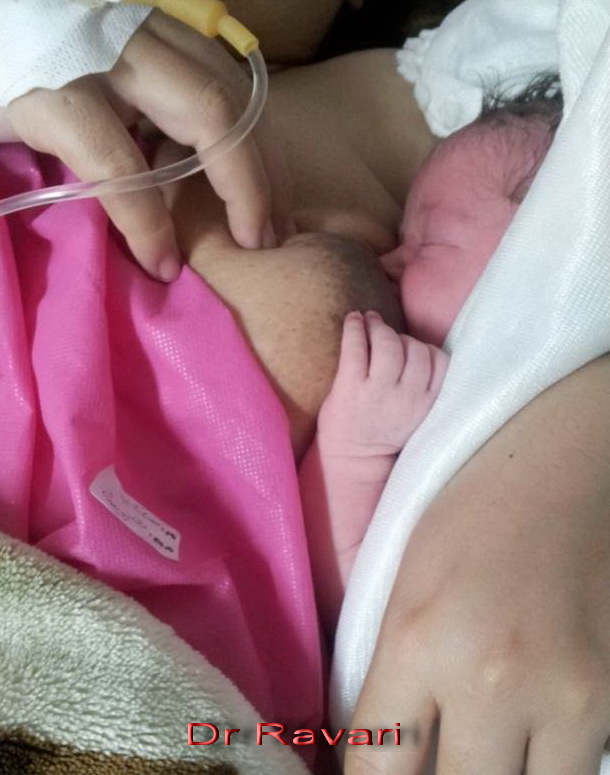 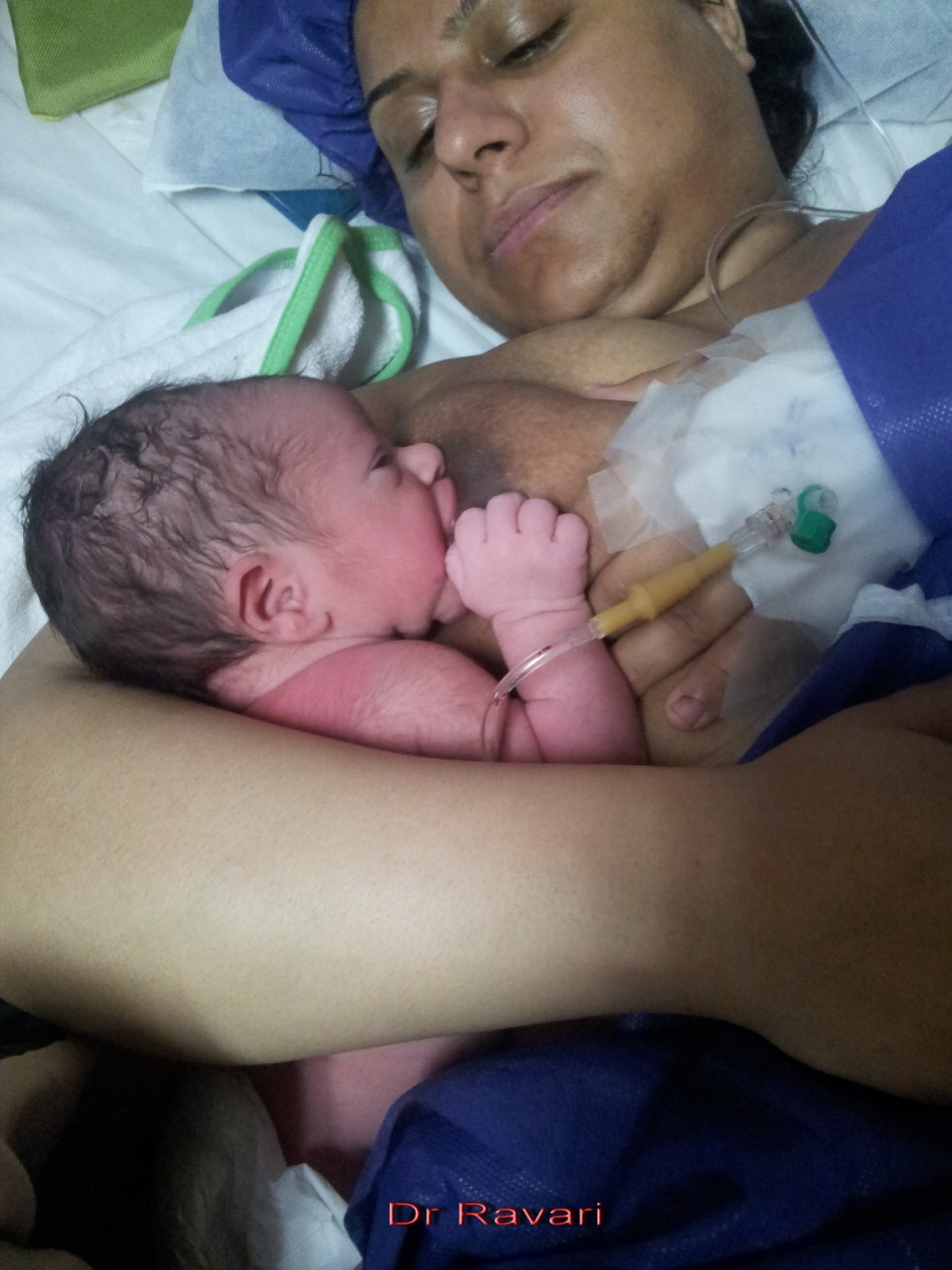 39
تنها و یک وضعیت صحیح شیردهی وجود ندارد بلکه بایدخود مادر انتخاب کند که کدامین روش مناسب خود و شیرخوارش است
تشویق مادر به استفاده از وضعیت های مختلف شیردهی تا خودش بتواند روش مناسبش را با شیرخوار پیدا کند
در صورت اجبار و سخت نمودن وضعیت شیردهی امکان بروز استرس روحی در مادر و نهایتا تاخیر در شروع و یا قطع شیردهی هست
40
روشی آسان و سریع و بدون نیاز به آموزش درکسب مهارت های شیردهی
شکم به شکم با مادر دروضعیت مایل خوابیده به روی شکم مادر  semi reclined posture
ایجاد واکنش ضد جاذبه و کمک به گرفتن پستان 
تحریک بهتر واکنش های نوزادی و گرفتن بدون کمک و خودبخود پستان با تماس اولیه چانه و دهان پر از هاله
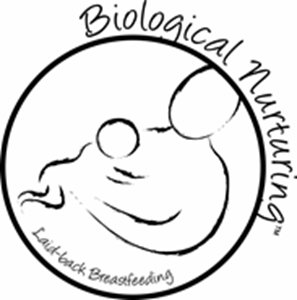 روش کمک کننده در مادری که در Latch_on اشکال دارد
41
[Speaker Notes: biological nurturing (BN) is a new neurobehavioral approach to breastfeeding initiation that aims to reduce latching problems and early unintended breastfeeding cessation.
BN is quick and easy to do—there is no lining up of body parts and no “correct” breastfeeding procedures.
Biological nurturing also has advantages for health care providers. For instance, it saves time, as routine instruction of breastfeeding skills becomes unnecessary.]
مادر بطور مایل با زاویه حدود  35 درجه در وضعیت ساکرال به  پشت خوابيده است.
تمام بدن شيرخوارنیز با کمک نیروی جاذبه بطور مایل و خوابیده به شکم در تماس با شکم و قفسه سینه مادر است.
صورت شيرخوار روی پستان و سرش کمی به طرف عقب متمايل می باشد.
مادر می تواند پشت ، پهلو و یا زیر با سن شیرخوار را با دستش حمایت کند.
مایل خوابیده به پشت
Biological nurturing (laidback Breastfeeding)
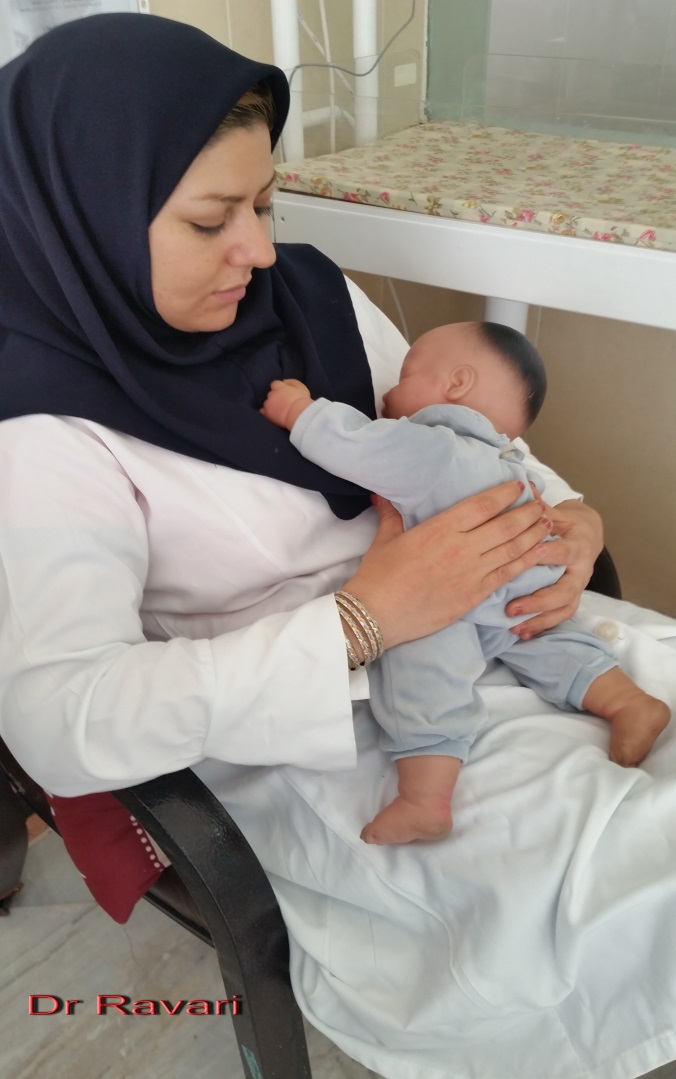 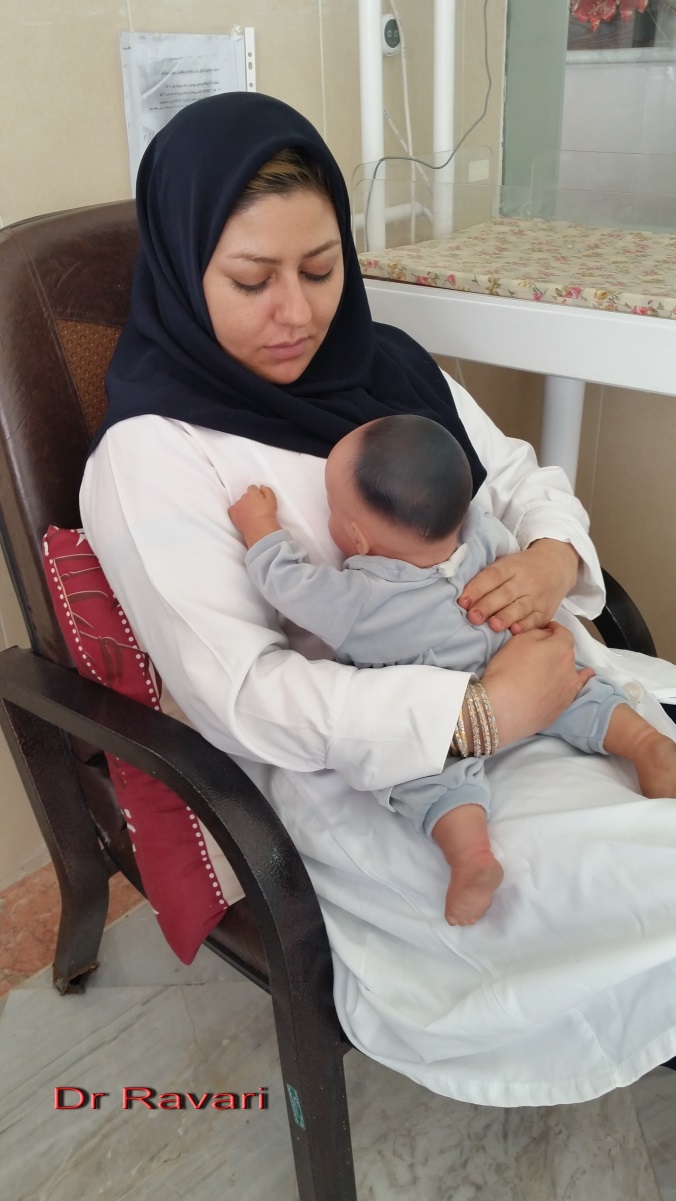 شیردهی در وضعیت بیولژیک این امکان را می دهد که شیرخوار خودش پستان را بگیرد
42
[Speaker Notes: مفید در جریان شیرزیاد، بعد اپیدورال. گازگرفتن یا بعقب کشیدن یاافتادن زبان،ترکومالاسی و لارنگو مالاسی.]
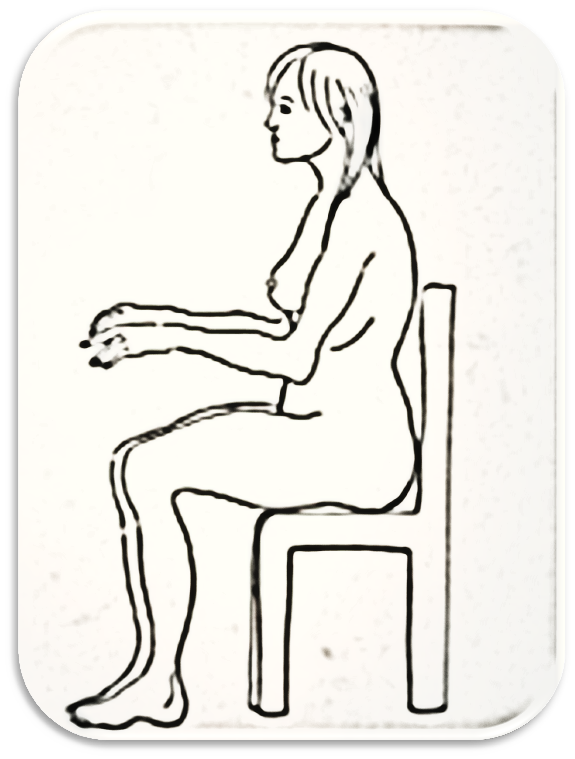 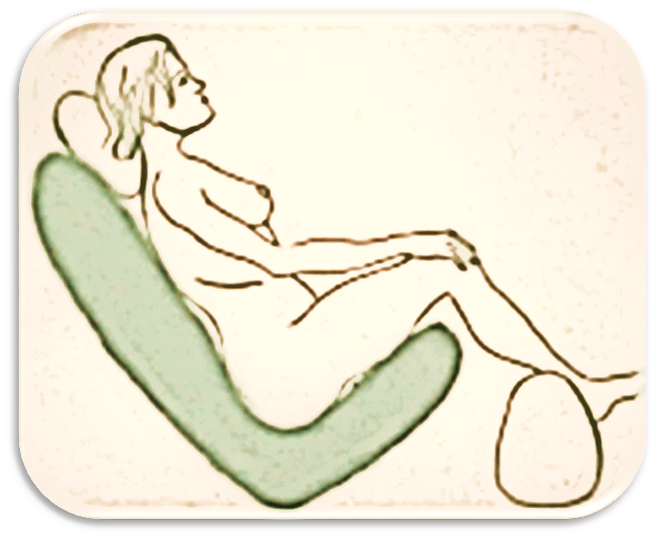 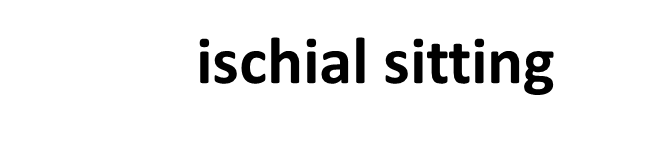 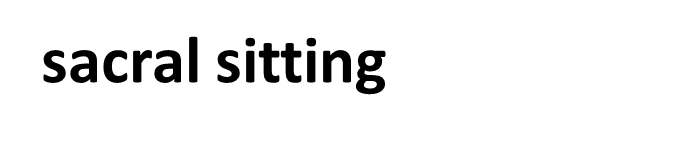 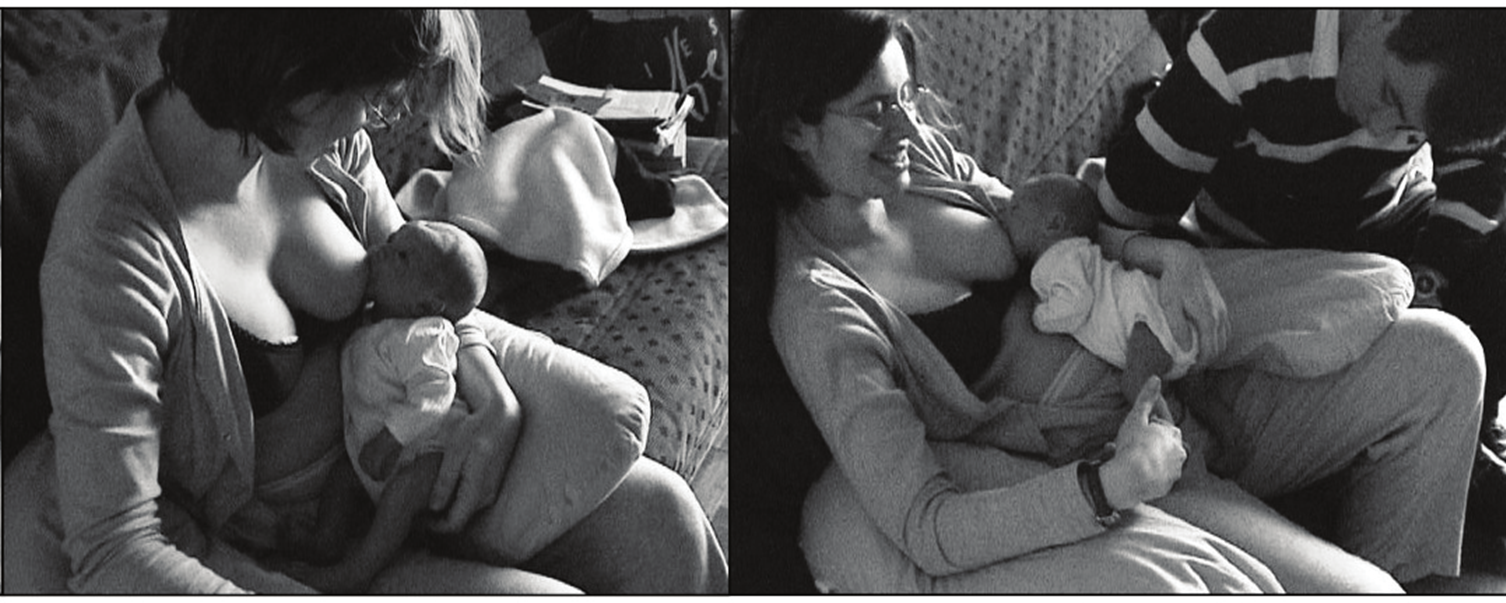 43
[Speaker Notes: روشی آسان و سریع و بدون نیاز به آموزش درکسب مهارت های شیردهی 
ایجاد واکنش ضد جاذبه و کمک به گرفتن پستان 
تحریک بهتر واکنش های نوزادی و گرفتن بدون کمک و خودبخود پستان با تماس اولیه چانه و دهان پر از هاله 
روش کمک کننده در مادری که در Latch_on اشکال دارد  
مفید در جریان شیرزیاد، بعد اپیدورال. گازگرفتن یا بعقب کشیدن یاافتادن زبان،ترکومالاسی و لارنگو مالاسی]
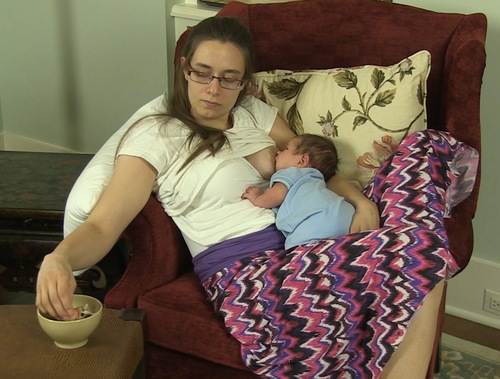 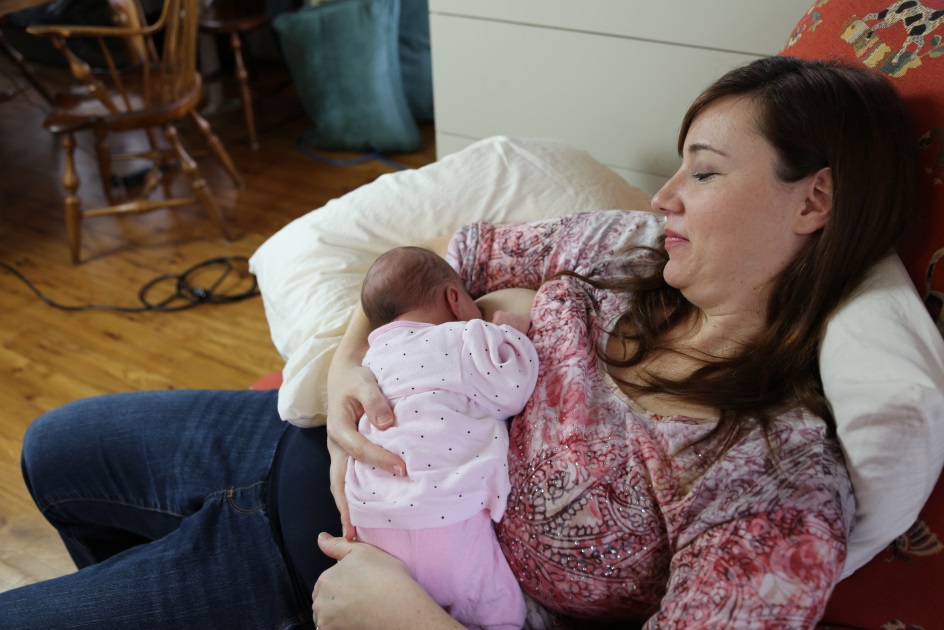 44
Madonna or cradle holdگهواره ای
سر شيرخوار در خم آرنج و بالای ساعد و شانه و پشت شيرخوار نيز توسط بقیه ساعد دست مادر همان طرف حمايت می شود.
صورت و بدن شيرخوار (به پهلو) رو به مادر است.
دست زیرین شيرخوار در طرفی که شير می خورد درپهلوی مادر و يا به باسن وی تکيه دارد
مادر می تواند با دست دیگرش پستانش را نگه دارد .
45
Cross-cradle holdگهواره ای متقاطع
قاعده گردن (از زیرگوشها)و قسمت فوقانی شانه شيرخوار با کف دست مادر و پشت شيرخوار با ساعد همان دست حمايت می شود.
صورت و بدن شيرخوار (به پهلو) رو به مادر است.
دست زیرین شيرخوار در طرفی که شير می خورد در پهلوی  مادر و يا به باسن وی تکيه دارد.
مادر می تواند با دست طرفی که از پستان خود به شيرخوار شير می دهد براحتی پستانش را نگهدارد.
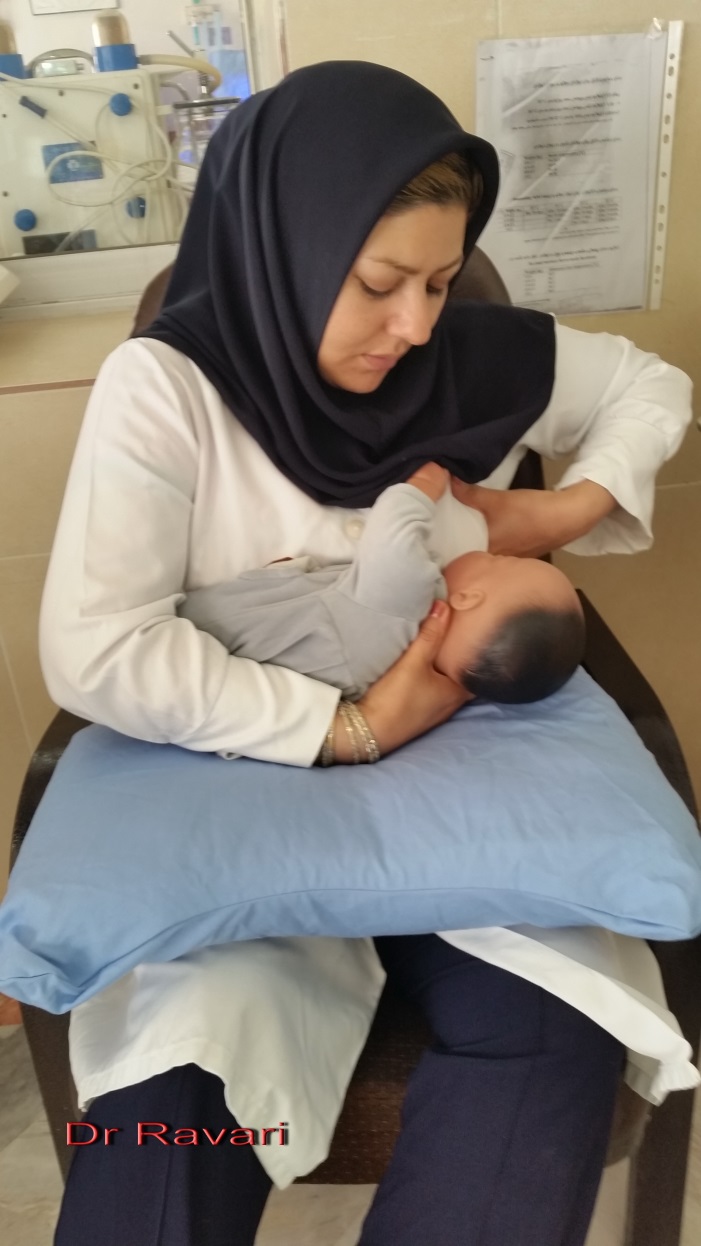 46
[Speaker Notes: روشي مفيد براي شيرخواراني است كه در پستان گرفتن مشكل دارند . استفاده از اين روش در نوزادان نارس و کوچک که عضلات شل دارند و مادرانی که  نوك پستان شان آزرده شده بهترين روش شيردادن ميباشد]
Clutch, Under arm football hold    زير بغلی
شيرخوار به روی بالش و خوابيده به پهلو یا به پشت و يا کمی رو به بالا (نيمه نشسته)در کنار و زير بغل مادر و در بین بازو و قفسه سینه وی قرارمي گيرد.
قاعده گردن و شانه شيرخوار با کف دست مادر و پشت شيرخوار با ساعد همان دست حمايت می شود.
مادر می تواند به راحتی با دست طرف مقابل پستانش را نگه دارد.
47
[Speaker Notes: مثل بزرگ بودن پستانها يا نوك پستان صاف يا فرورفته، اين وضعيت ارجح است چون مادر ديد بهتري بر شيرخوار و كنترل بيشتري بر سر او دارد. اين وضعيت براي مادراني كه تحت عمل سزارين قرار گرفتهاند، ودر مواردي كه بچه خواب آلود است يا در يادگيري تغذيه با شيرمادر مشكل دارد، همچنين براي كودكان نارس و دو قلو و كودكاني كه مكيدن ضعيف دارند، مفيد ميباشد]
مادر به پهلو خوابيده، سر و پشت و پای بالايی خود را بر بالش تکيه مي دهد.
بدن شيرخوار از پهلو رو به روی مادر است بطوريکه صورت وی رو به مادر و دهان او هم سطح با نوک پستان و سرش کمی به طرف عقب متمايل می باشد.
سر شيرخوار می تواند بر روی بستر و يا ساعد و يا بازوی مادر قرار بگيرد.
پشت شيرخوار توسط ساعد دست فوقانی مادر ويا بالش  و یا ساعد همان دست (همراه نگهداشتن پستان با دست فوقانی) حمايت می شود.
Side Lying 
خوابیده به پهلو
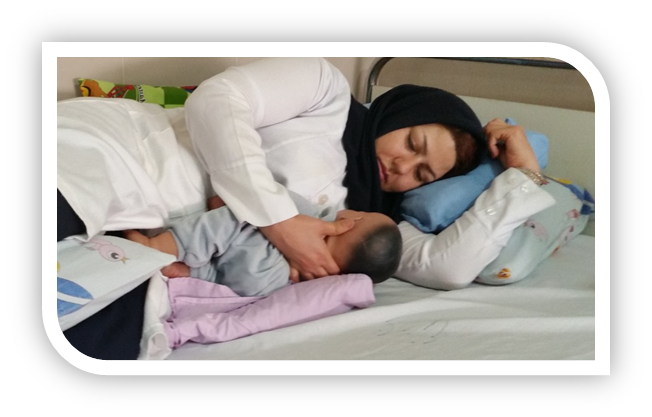 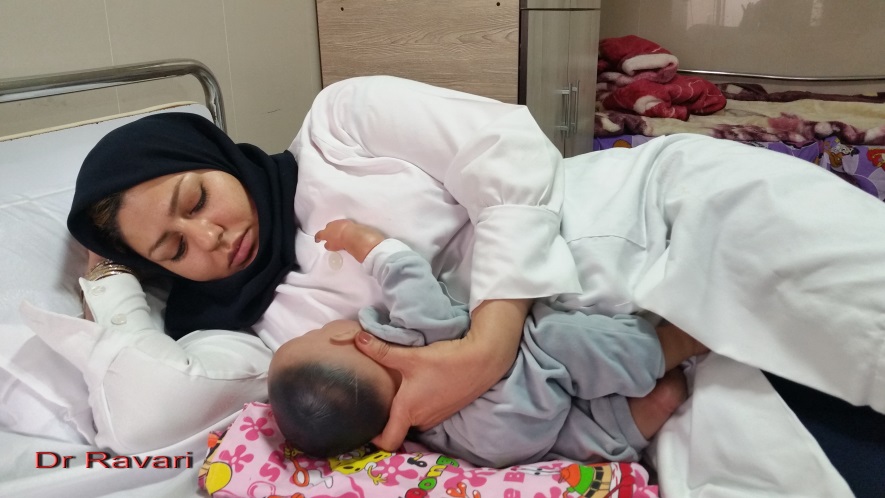 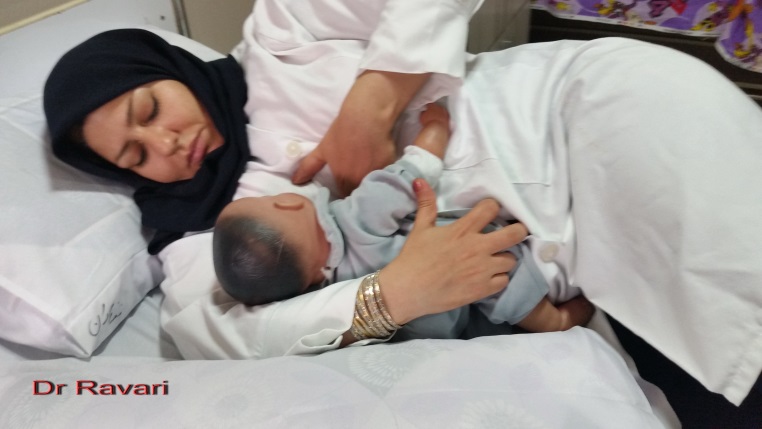 48
مادر به پشت خوابيده، سر و شانه هایش  کمی بالاتر از شکمش بر بالش تکيه مي دهد.
بدن شيرخوار شکم به شکم روی مادر است بطوريکه صورت وی روی پستان و سرش کمی به طرف عقب متمايل می باشد.
پیشانی شيرخوار می تواند توسط قائده کف دست مادر نگهداشه شود که سر شیرخوار به جلو نیفتد.
مادر می تواند با دستش  پشت و یا زیر با سن شیرخوار را حمایت کند.
خوابیده به پشت
Australian or posture feeding
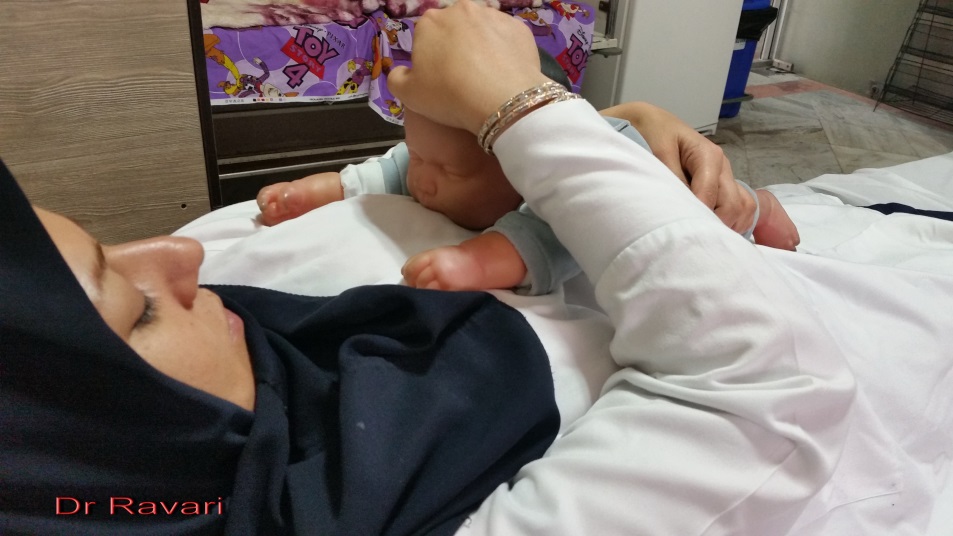 49
[Speaker Notes: مفید در جریان شیرزیاد، گازگرفتن یا بعقب افتادن زبان،ترکومالاسی و لارنگو مالاسی.]
نشسته
   Upright posture 
(straddle, side sitting)
مادر نشسته، شيرخوار نیز روبه رو و روی ران  مادر نشسته و صورتش رو به پستان و سرش کمی به طرف عقب متمايل می باشد.
باسن شیرخوار روی ران مادر و پاهای شیرخوار می تواند در یکطرف و یا دو طرف ران مادر قرار بگیرد.
مادر می تواند با یک دستش پشت شیرخوار و با دست دیگرش پستان خود را حمایت کند.
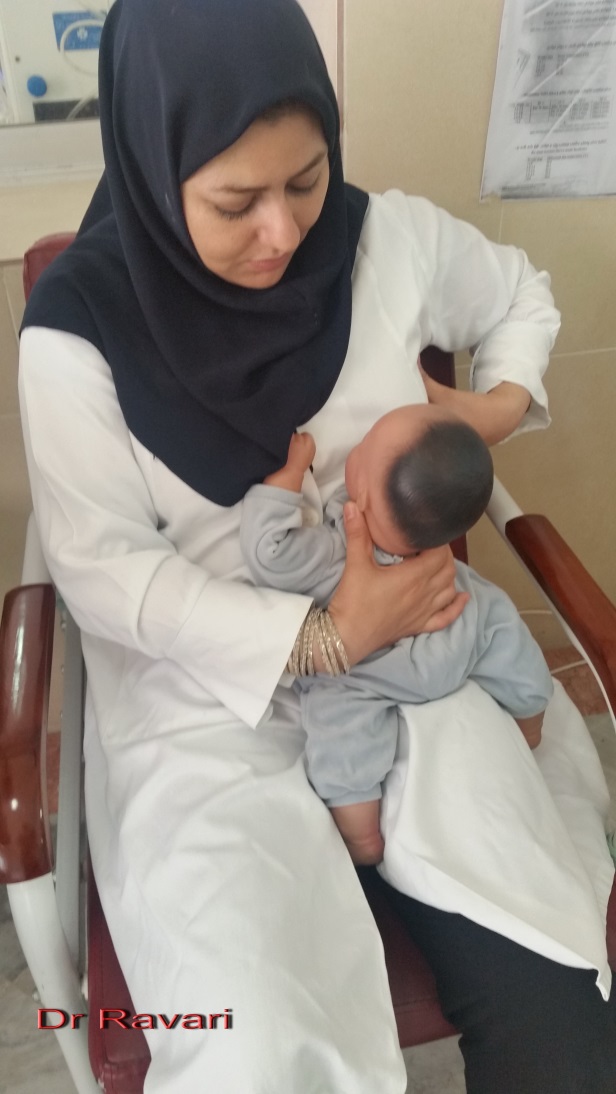 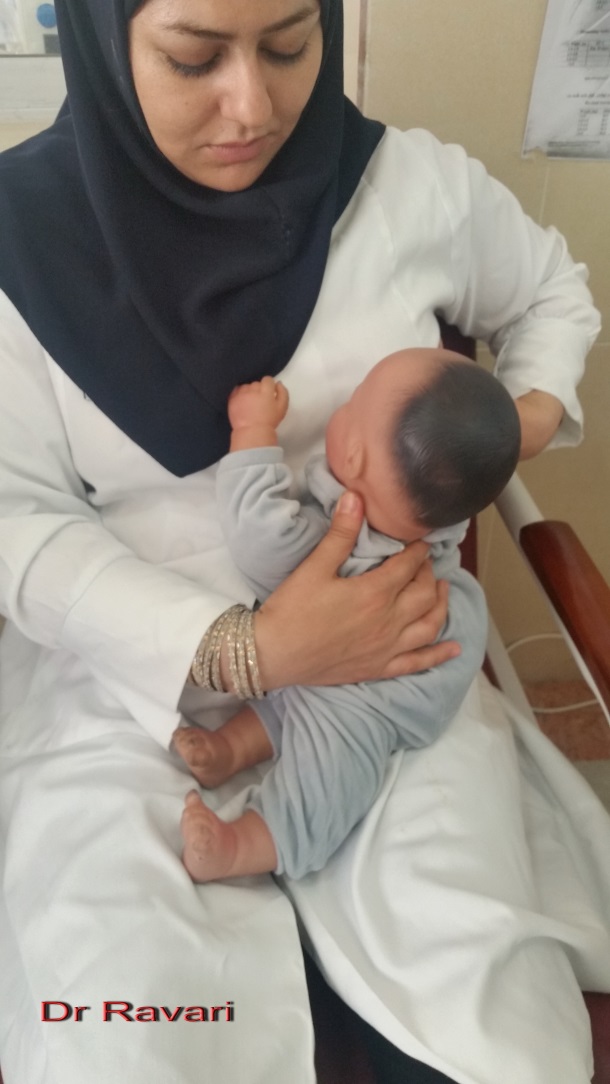 50
اهم مزایا و معایب وضعیت های اصلی شیردهی
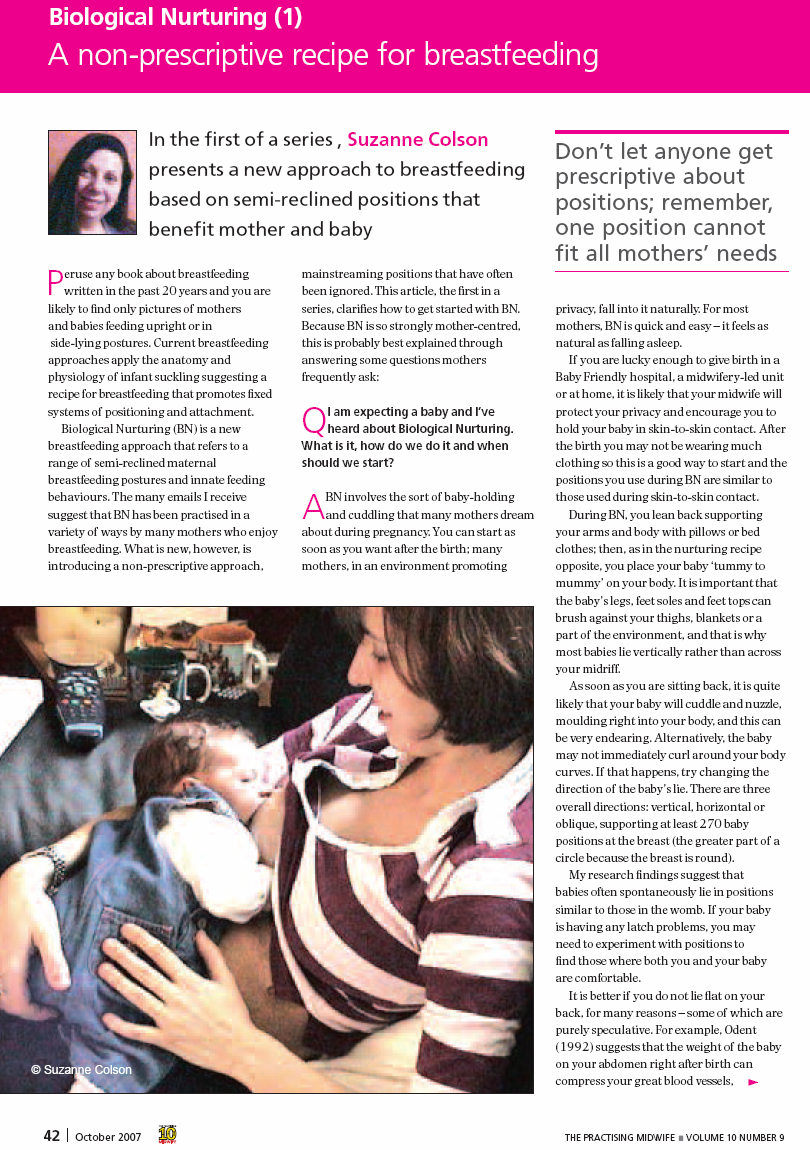 51
اهم مزایا و معایب وضعیت های اصلی شیردهی
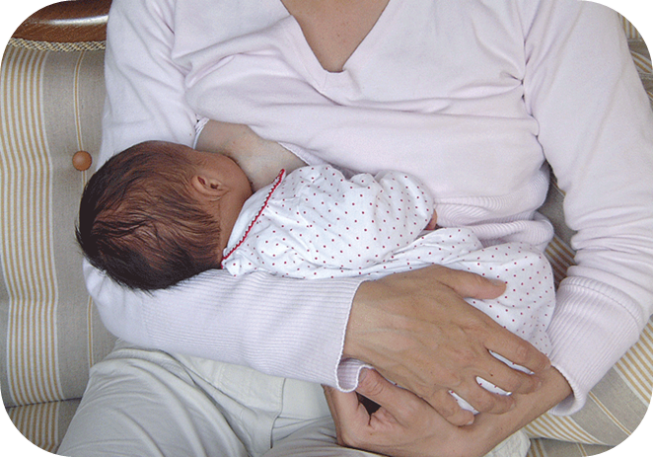 52
اهم مزایا و معایب وضعیت های اصلی شیردهی
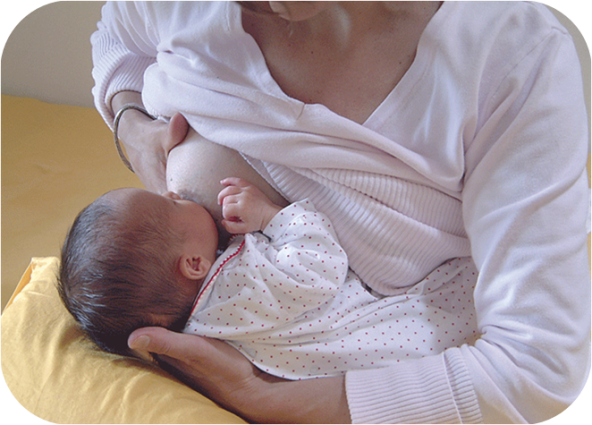 53
اهم مزایا و معایب وضعیت های اصلی شیردهی
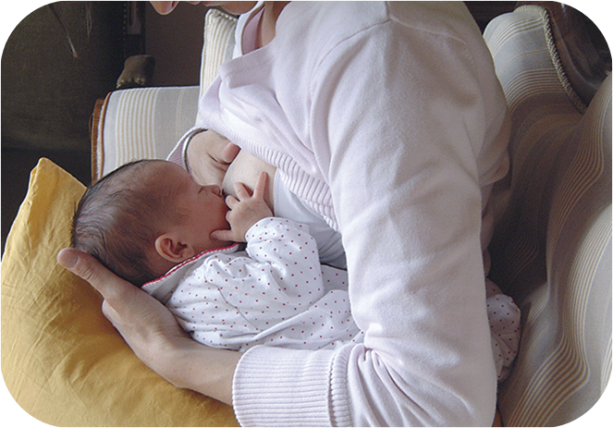 54
اهم مزایا و معایب وضعیت های اصلی شیردهی
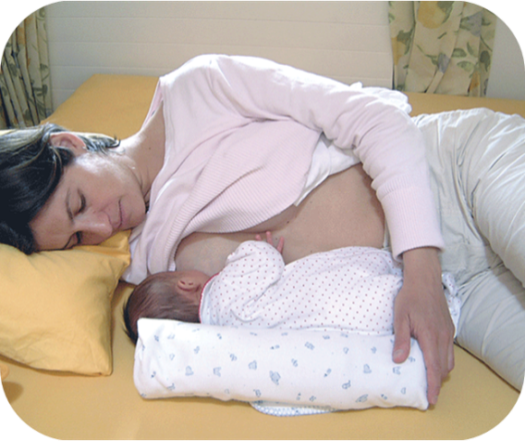 55
اهم مزایا و معایب وضعیت های اصلی شیردهی
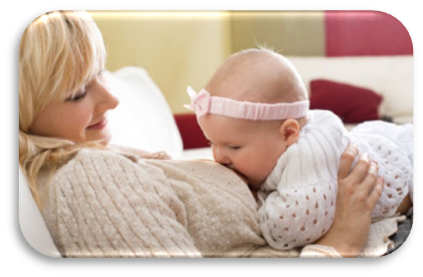 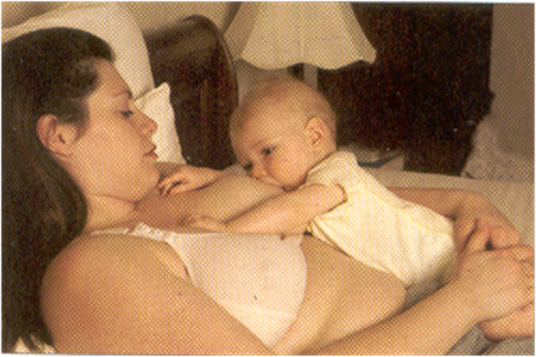 56
9-اگر شيرخوار پستان را درست نگرفته باشد، چه بايد كرد؟
57
در صورت چسبیدن بینی به پستان: تغییر وضعیت بدن شیرخوار 
فشار آرام آرنج مادر به باسن شیرخوار و راندن مختصر وی بطرف داخل وبالا
مختصر بالا تر کشیدن پستان
حلقه زدن پاهای شیرخوار به دور کمر مادر
در صورت نادرست گرفتن پستان
جدا نمودن شیرخوار ازپستان با خنثی کردن فشار مکیدن شیرخوار بمنظور پیشگیری از آسیب به بافت پستان 
وارد نمودن یک انگشت تمیز ازگوشه دهان شیرخوار
فشار  به روی قسمتی از پستان در نزدیکی دهان شیرخوار 
کشیدن چانه شیرخوار به پایین
58
شیردهی نباید دردناک باشد
شیردهی مناسب به پستان و نوک آن صدمه نمی زند
بغل گرفتن صحیح شیرخوار و چفت شدن خوب دهان او به پستان، کلید موفقیت درمکیدن موثر  و تغذیه با شیرمادر است چون سبب:
انتقال شیر بیشتر ازپستان به دهان شیرخوار،
تخلیه کامل و تحریک بیشتر تولید شیردرپستان،
پیشگیری از مشکلات پستانی و نوک آن،
رضایت و خوشنودی و رشد مناسب شیرخوارمی شود
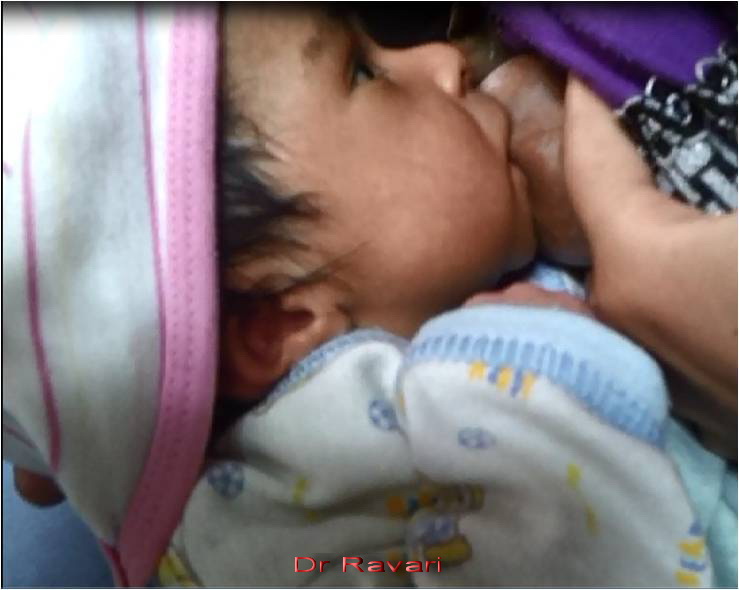 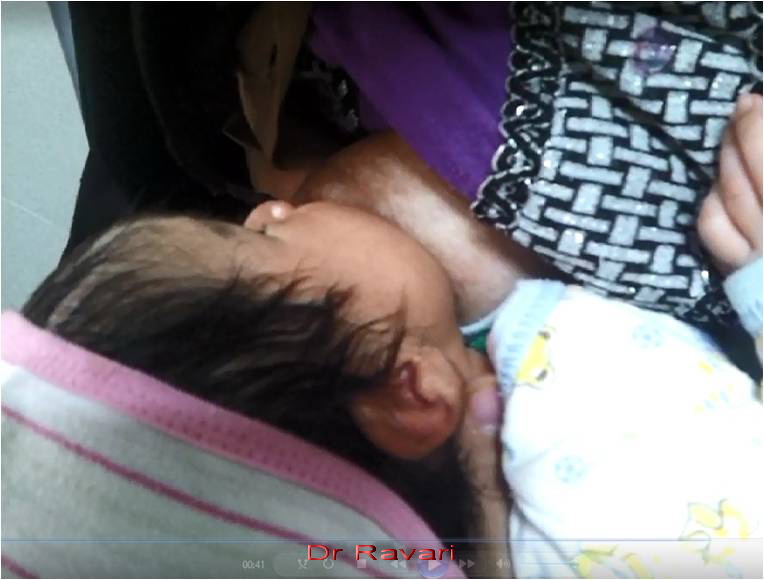 مورد 1
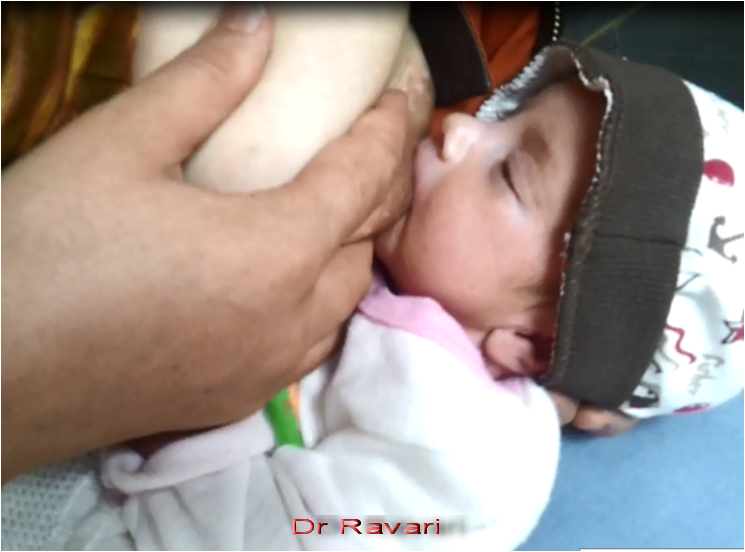 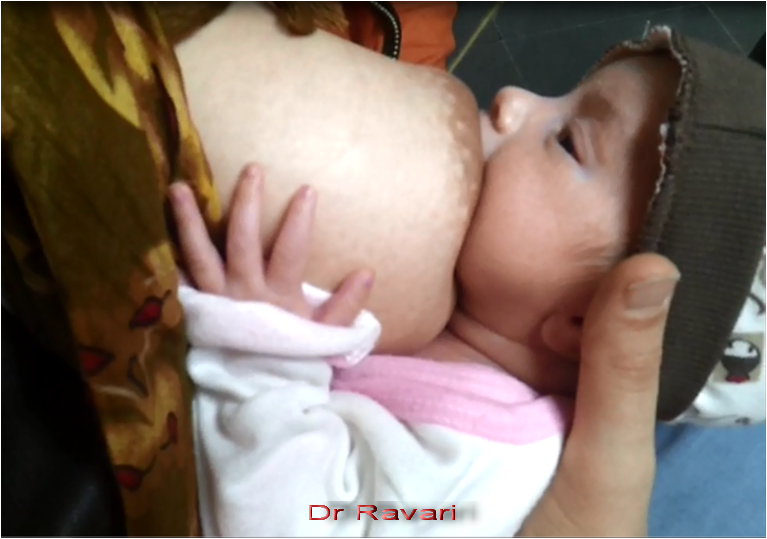 مورد 2
60
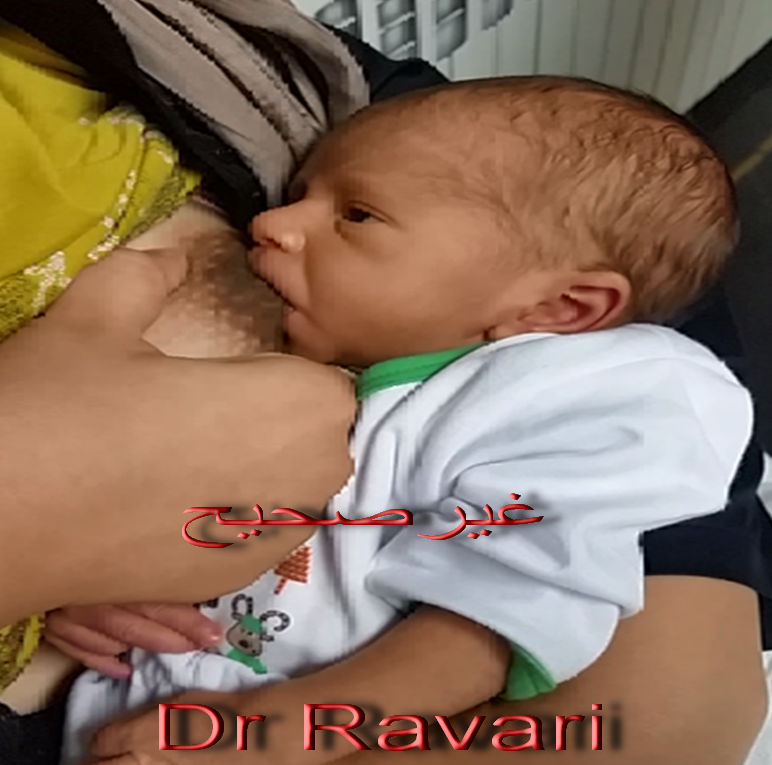 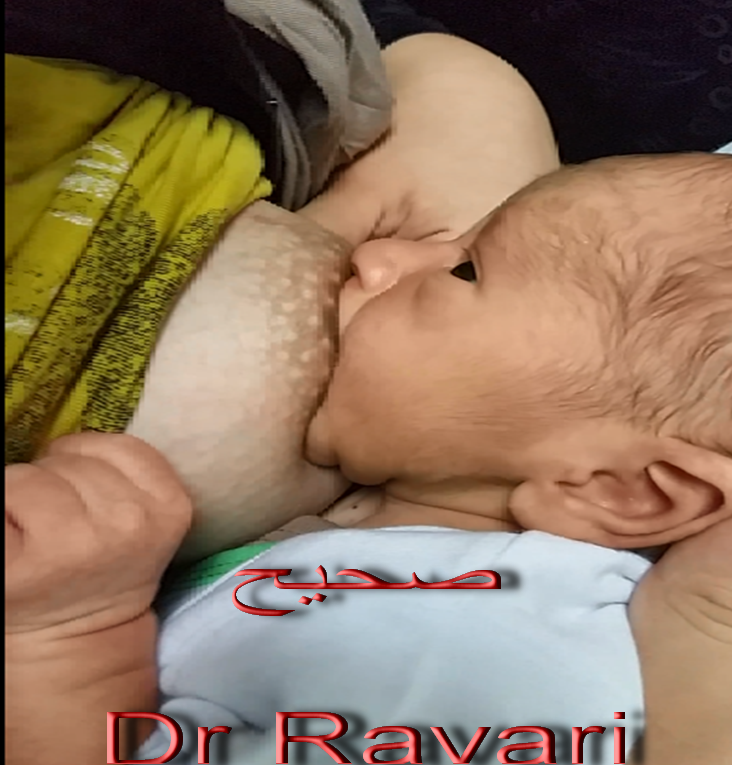